Звіт директора  опорного ліцею с.Зимне Зимнівської сільської ради Володимирського району Волинської області за 2022-2023 навчальний рік
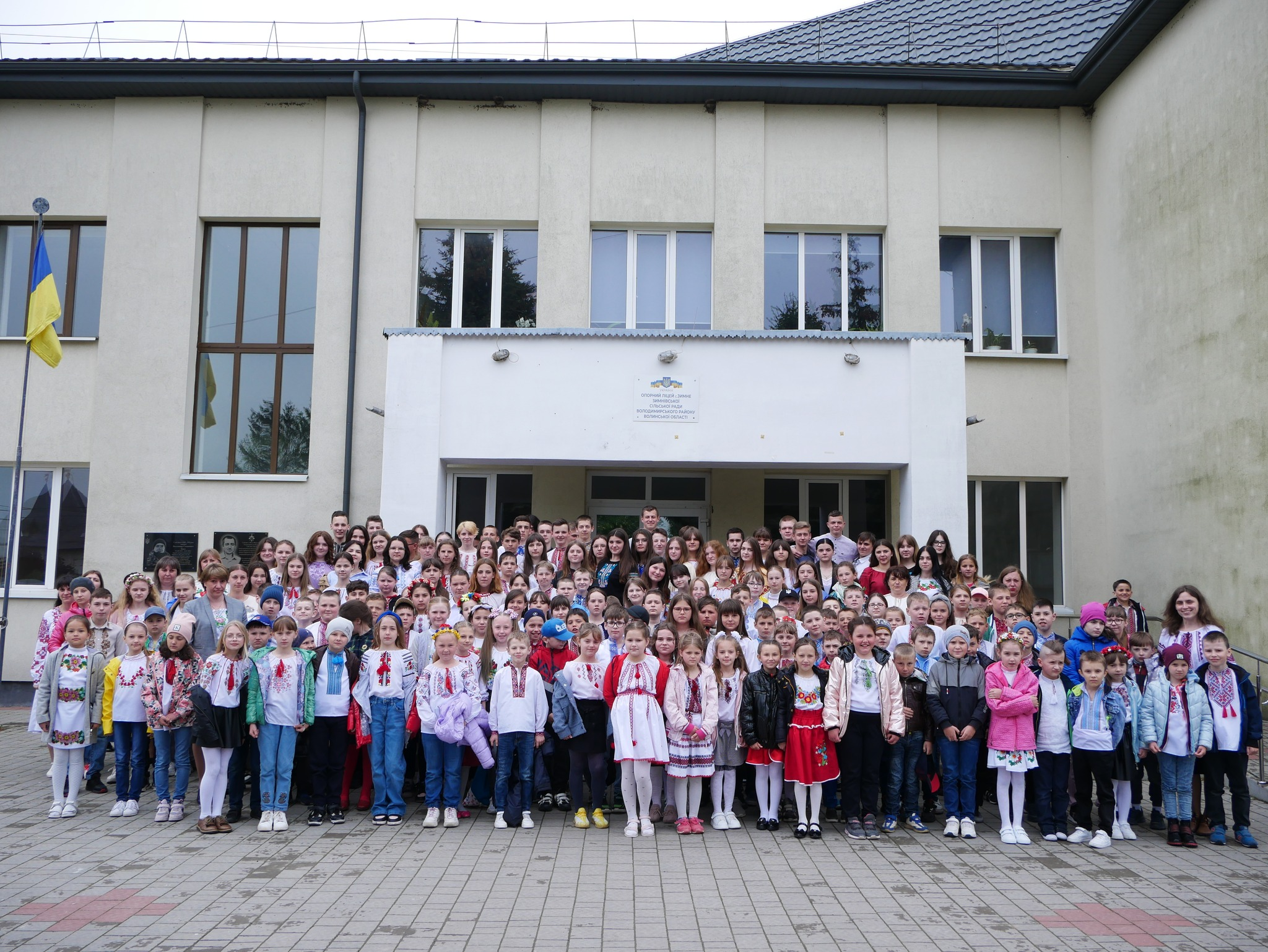 Реалізація сучасних підходів до освітнього процесу з метою формування життєво компетентної особистості  в умовах діджиталізації та децентралізації
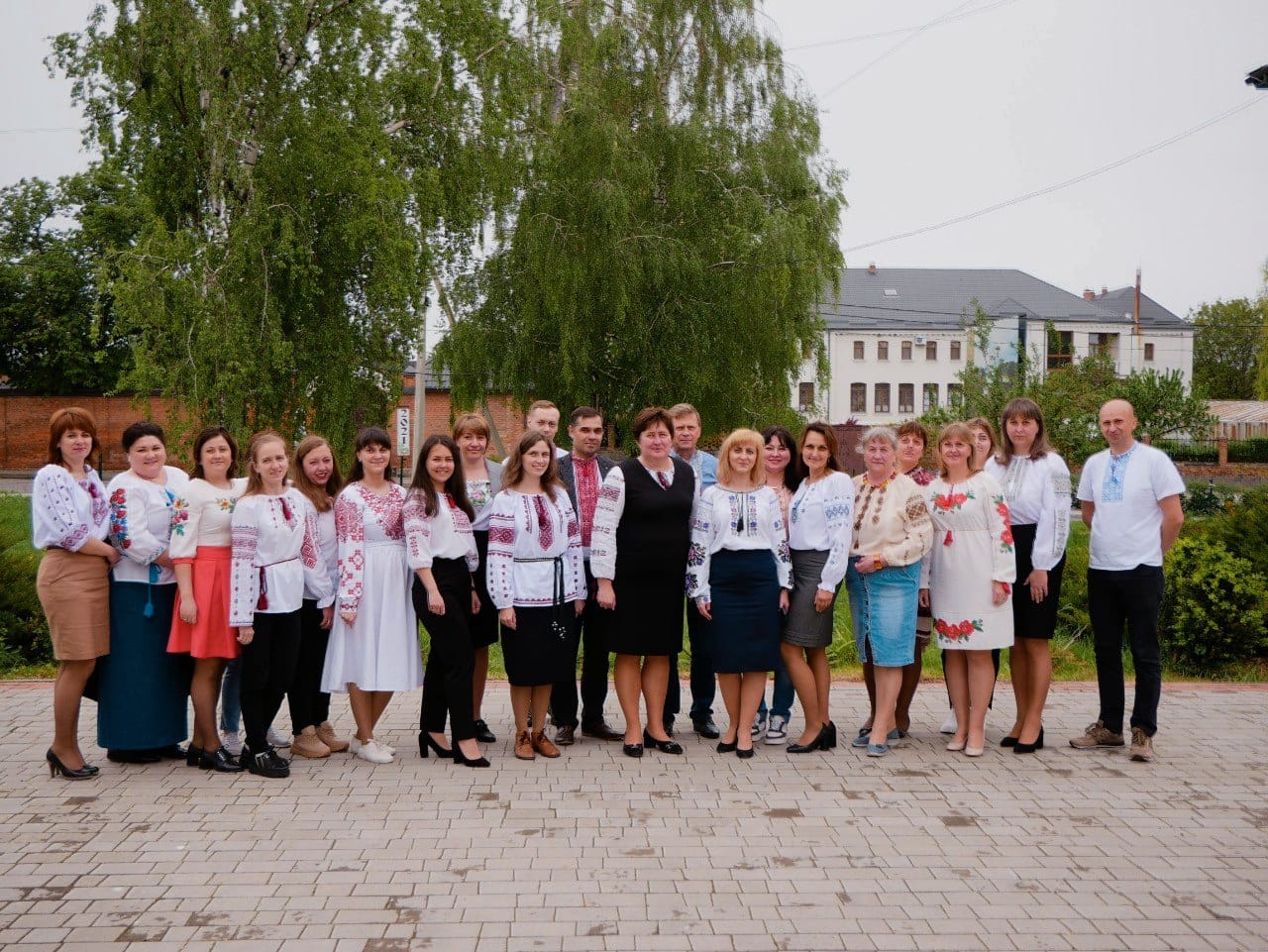 Популяризація досвіду
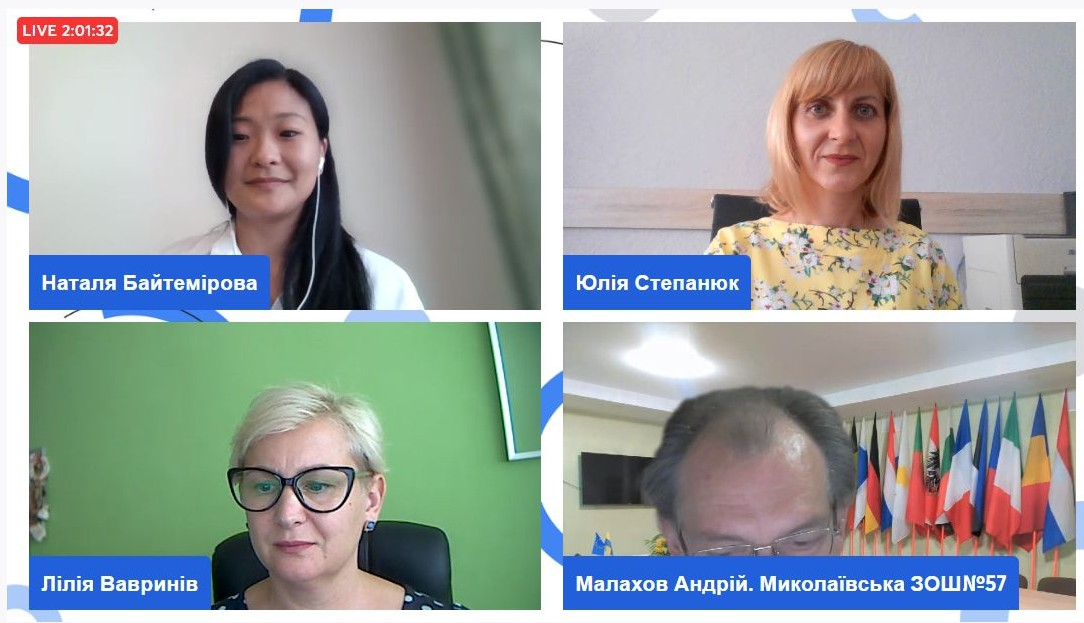 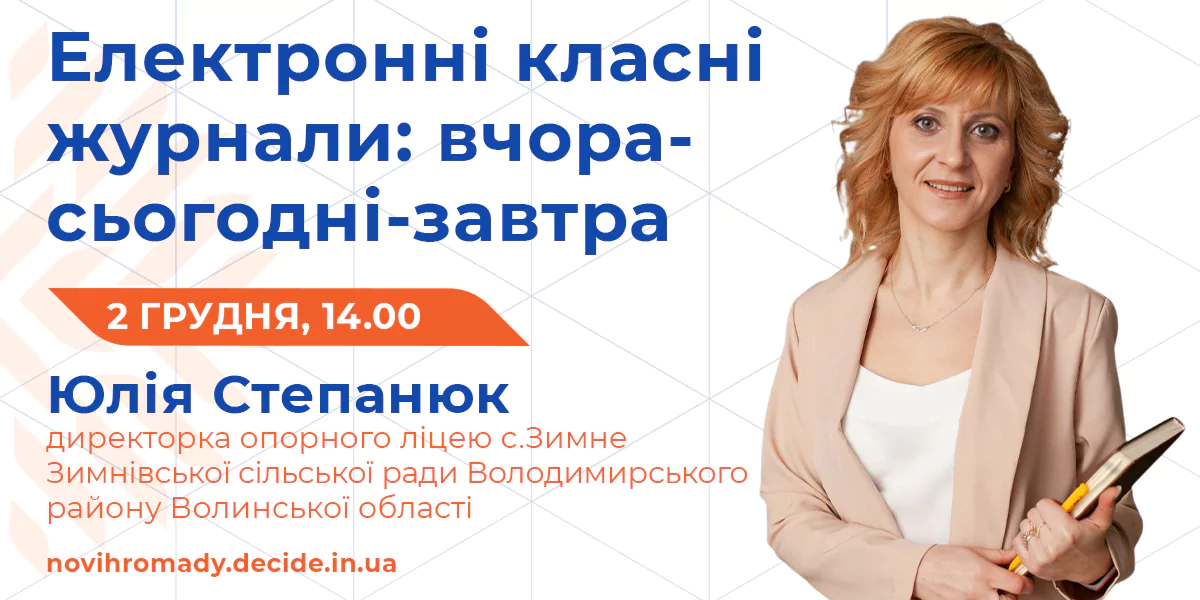 Міжнародна конференція
 «Освіта, освітяни – незламні у війні»
Швейцарсько-український  проєкт DECIDE – «Децентралізація для розвитку демократичної освіти»
Творчі сходинки педагогів Волині
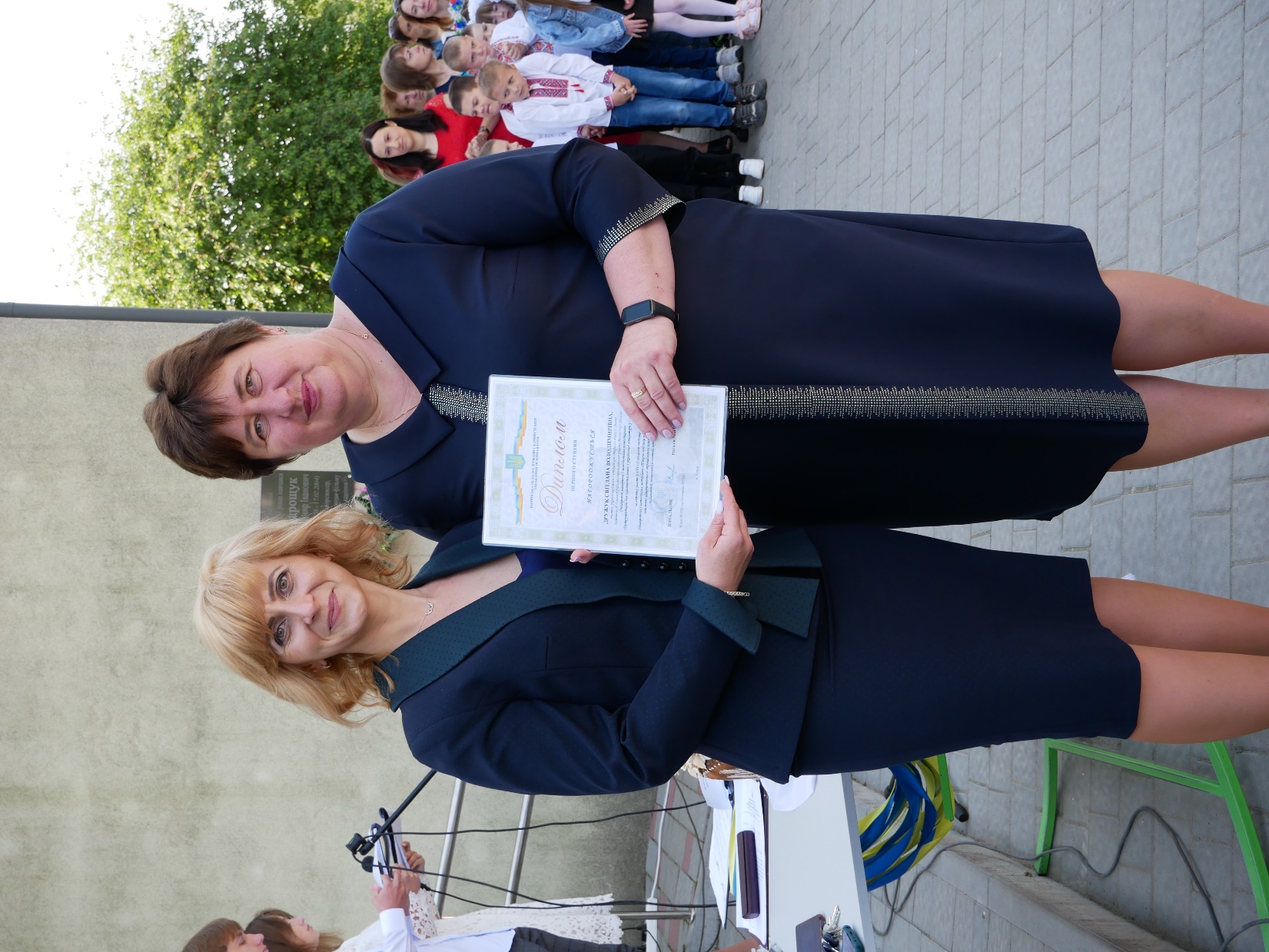 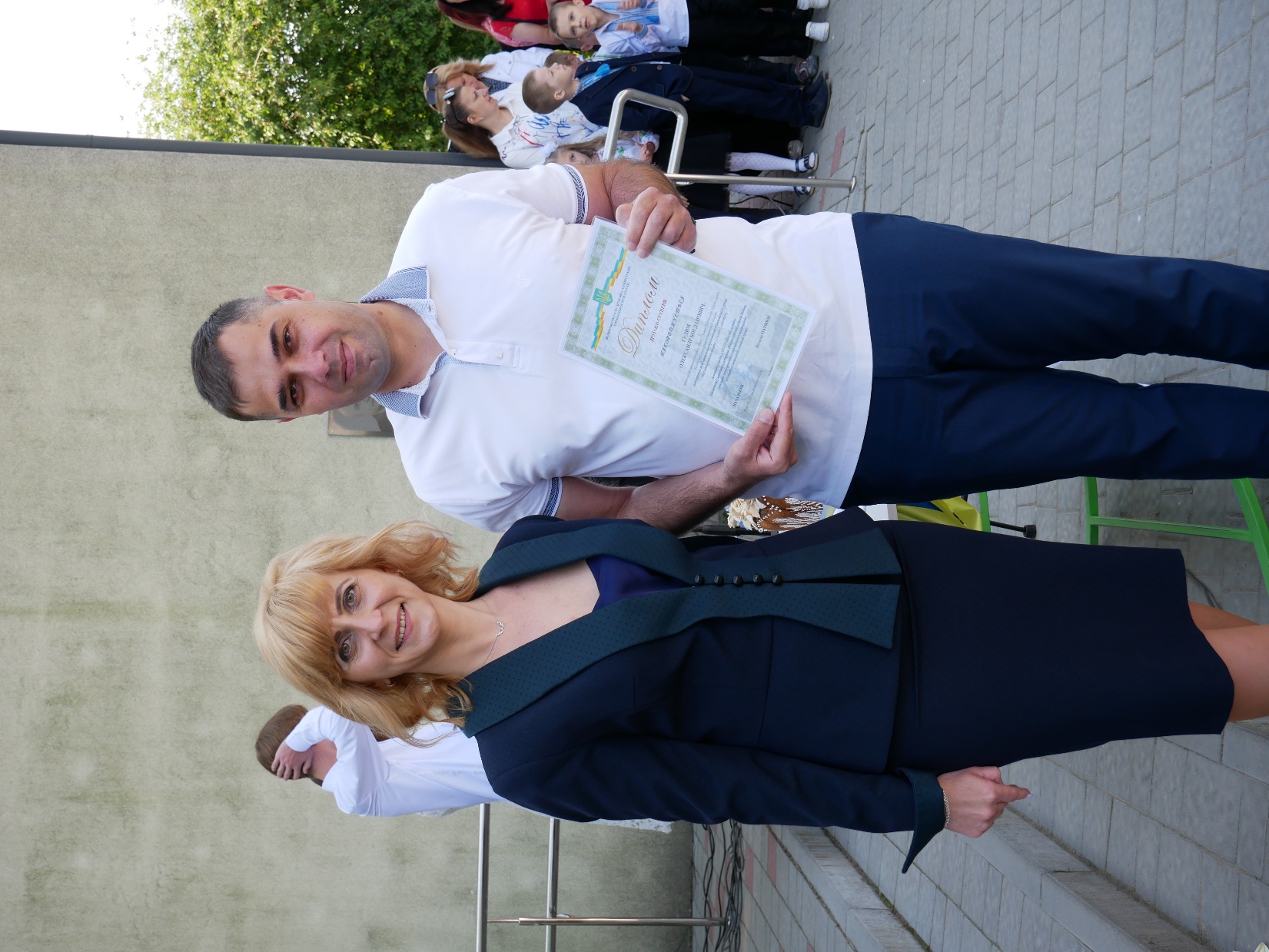 Дружук С.В.
Диплом І ступеня
Гудим О.Б. 
Диплом ІІ ступеня
Досягнення
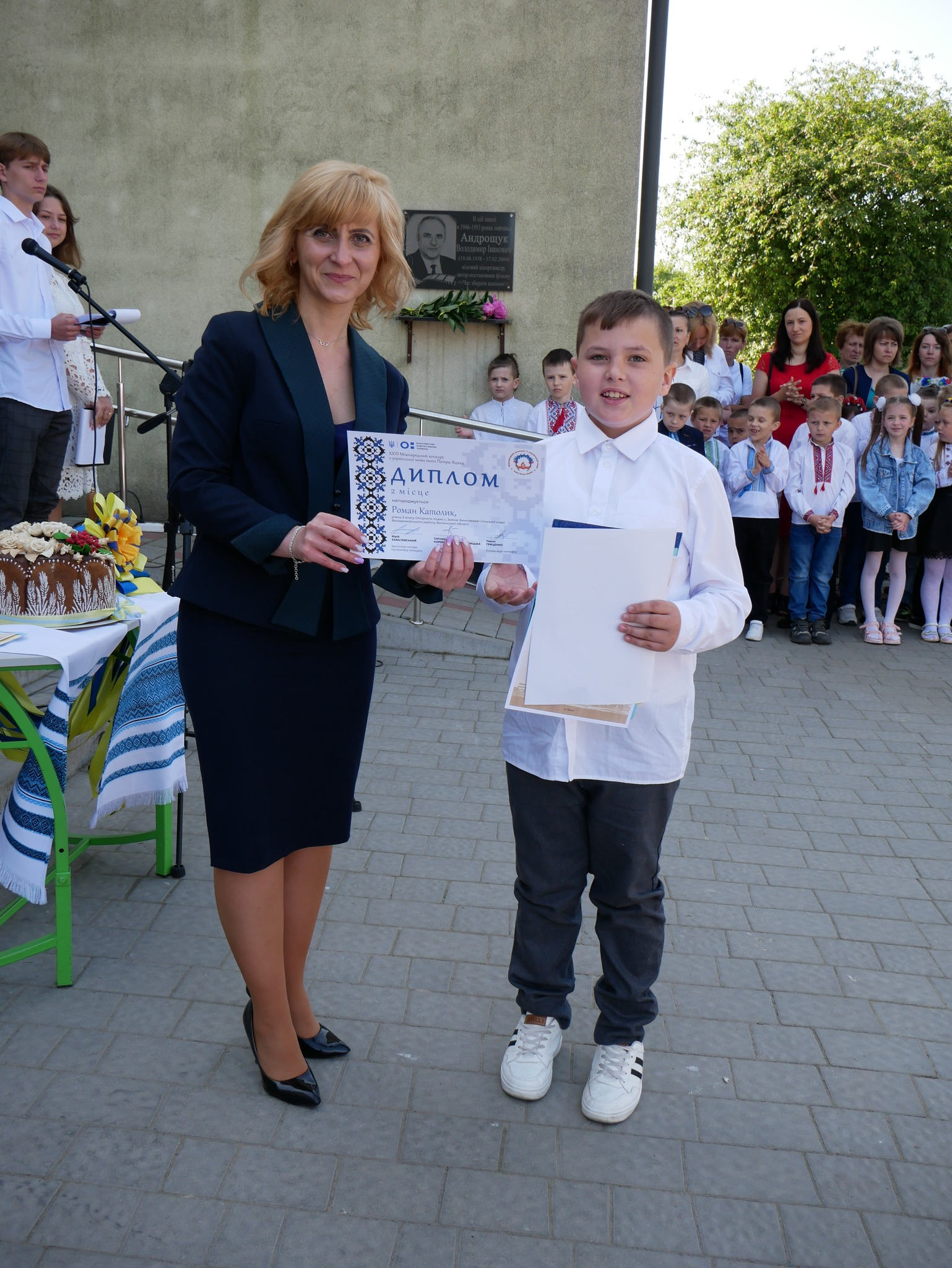 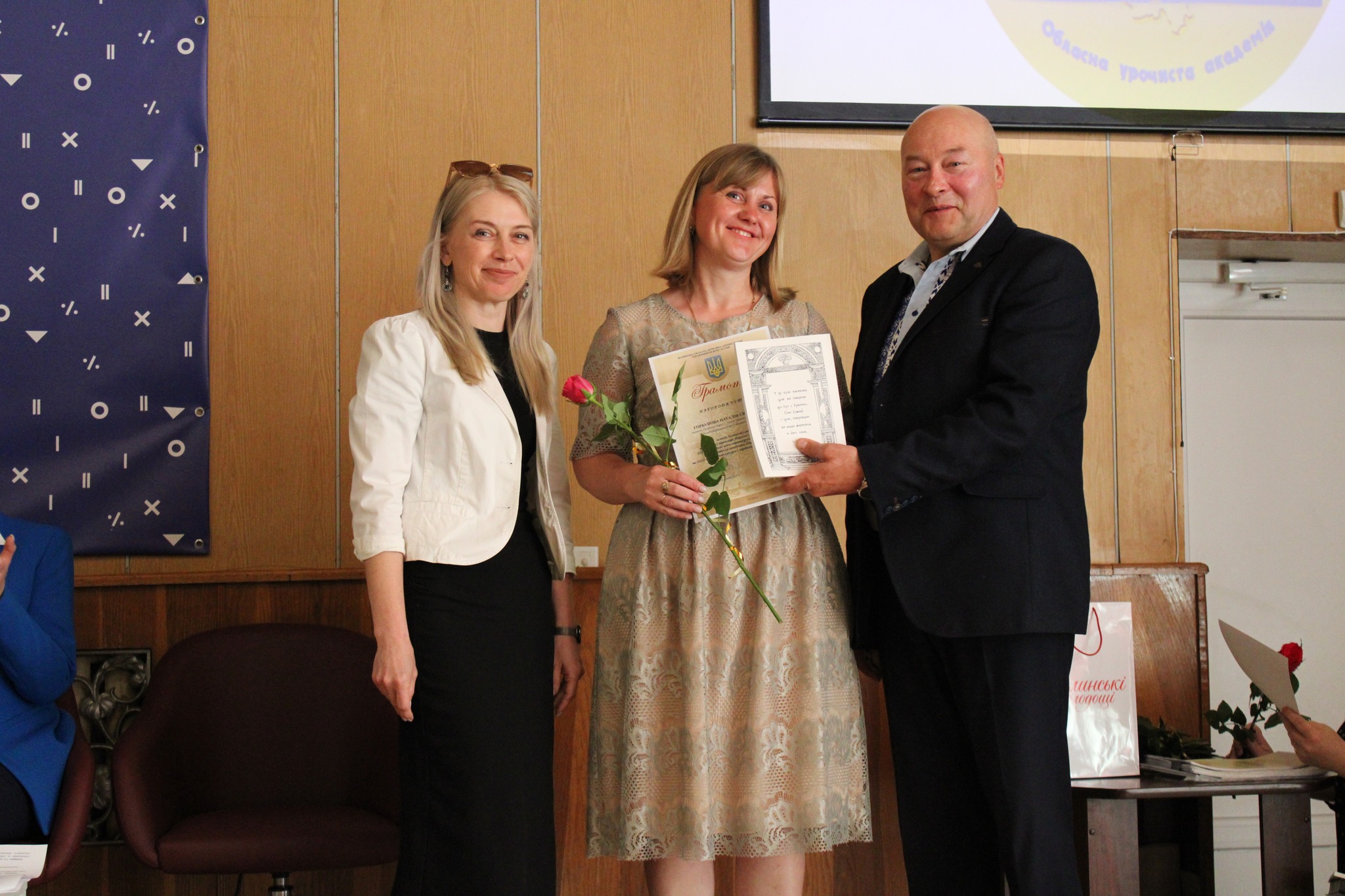 Католик Роман – ІІ місце у ІV етапі ХХІІІ Міжнародного конкурсу з української мови імені Петра Яцика, учитель Наталія Горбунова
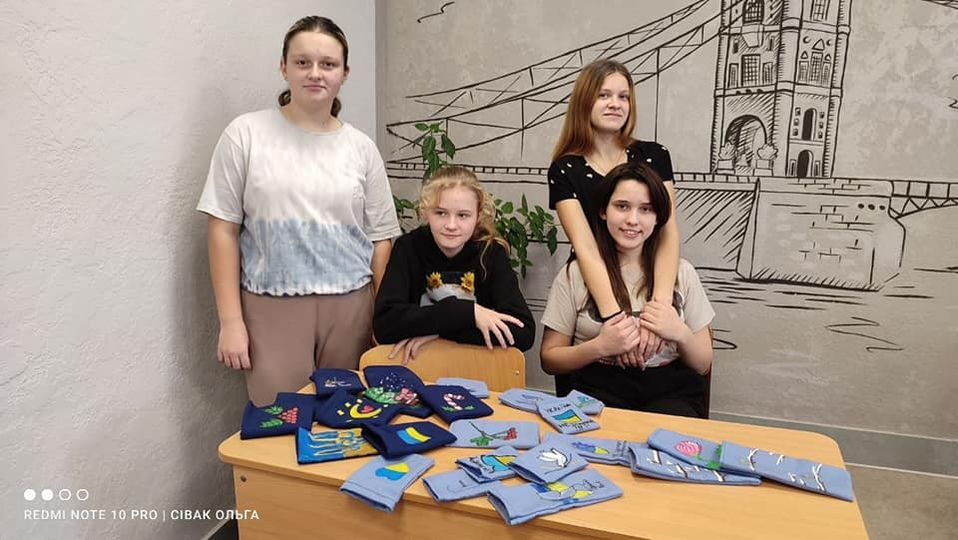 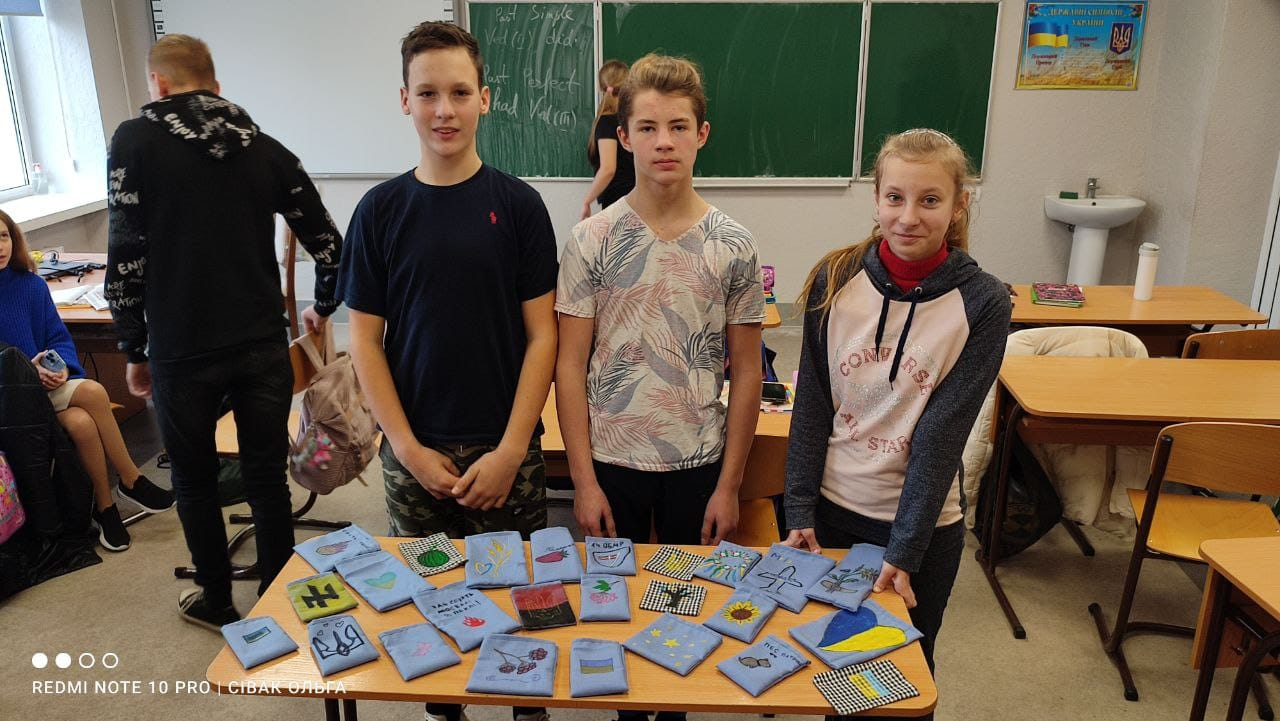 Всеукраїнський проєкт "Мішечок"
Досягнення
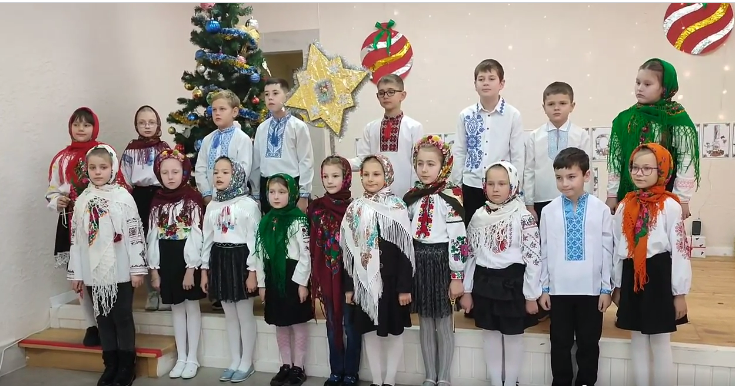 Хор «Дзвіночки», учні 3-4 класів – учасники Всеукраїнського онлайн конкурсу мистецтв «Колядочка»,  Твір «Різдвяне українське диво»
Досягнення
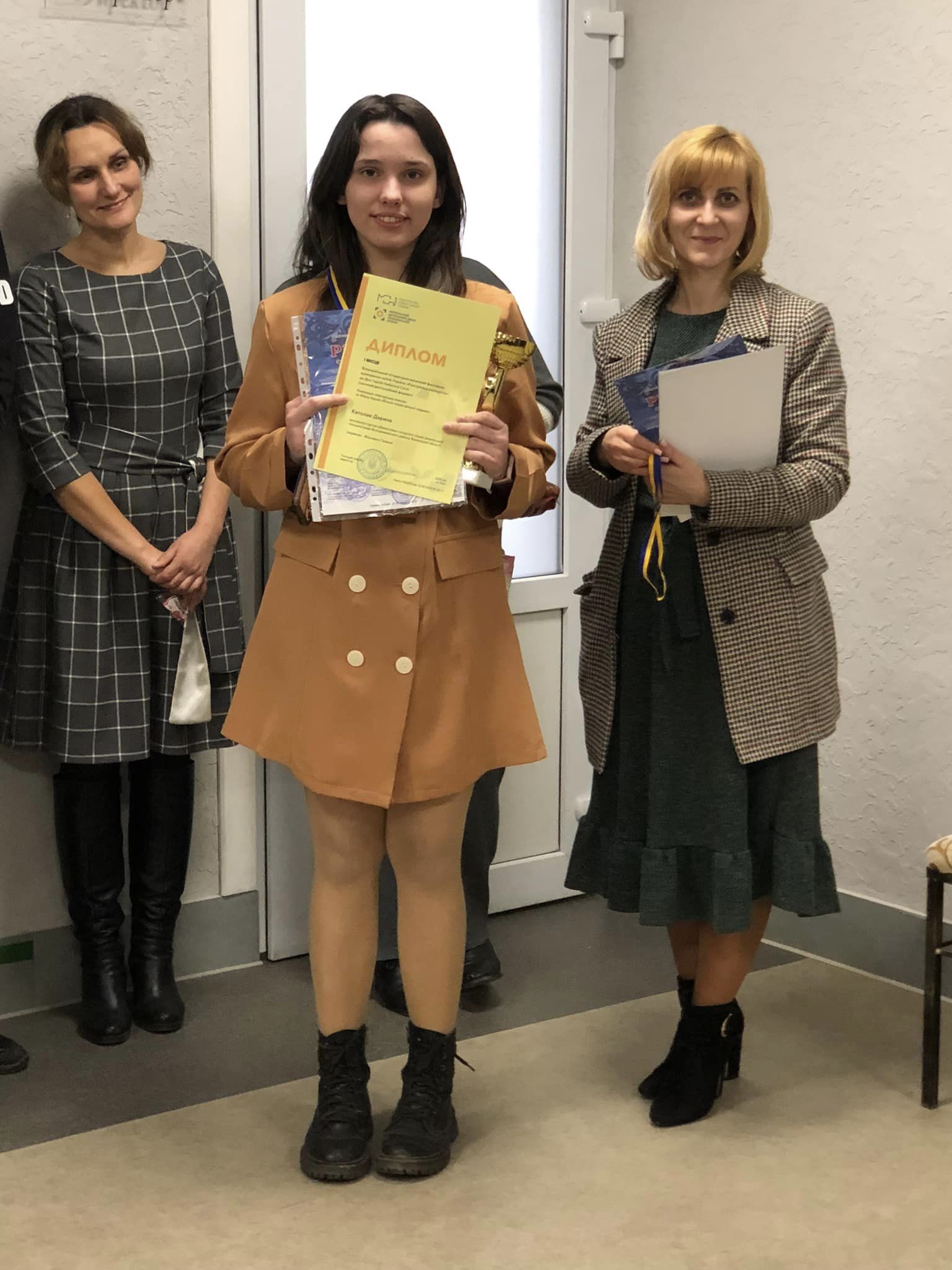 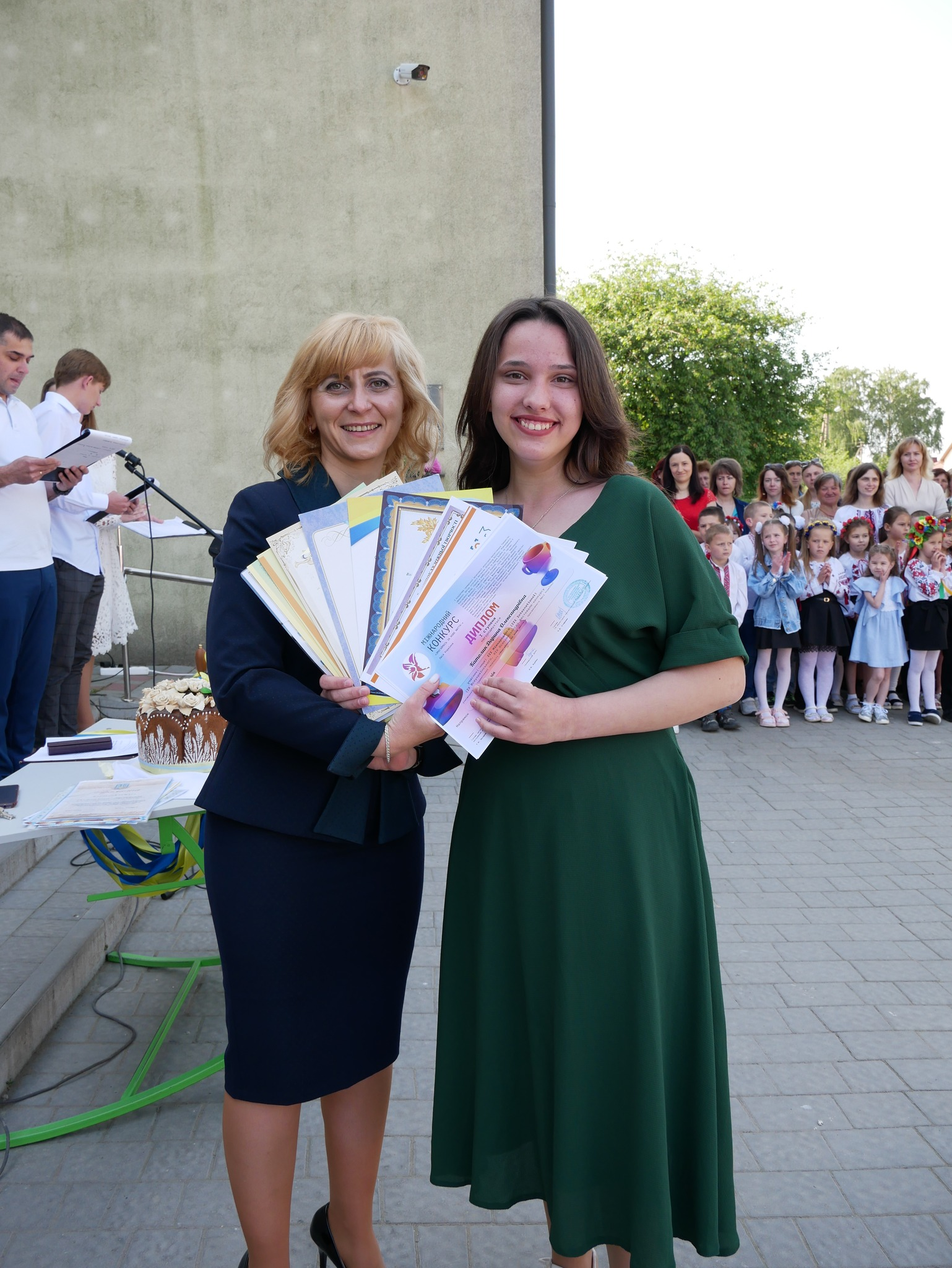 Католик Дарина – 
переможець обласних
 та  Всеукраїнських 
конкурсів
Досягнення
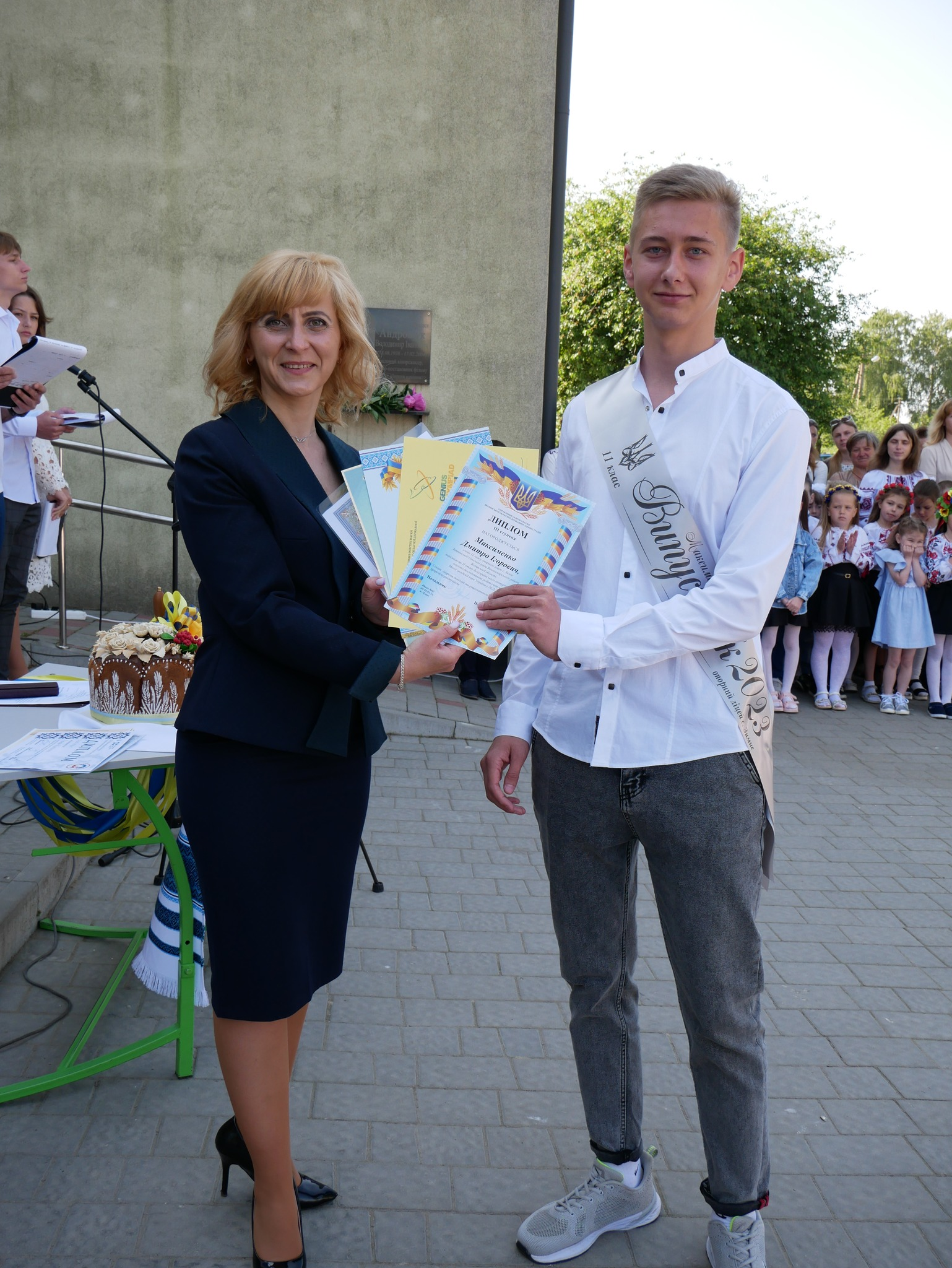 Максименко Дмитро – І місце в Обласному (відбірковому) етапі ІІ Всеукраїнського конкурсу «Олімпіада геніїв України» (GENIUS Olympiad Ukraine)
Досягнення
Науково-дослідницька робота
Максименко Дмитро Ігорович  - ІІІ місце, тема «Перспективи та ризики інтродукції Павловнії повстяної на території с. Зимне Володимирського району»
Білюк Христина Олександрівна – ІІ місце, тема «Фітоінвазія портулаку городнього на території м. Володимира та околиць»
Дорош Христина Володимирівна -  ІІ місце, тема «Динаміка чисельності та ветеринарний стан поголів’я ВРХ в межах Зимненської територіальної громади»
Місюк Владислава Олександрівна – ІІІ місце, тема «Кролівництво в індивідуальних господарствах жителів Зимненської територіальної громади»
Савчук Богдан Михайлович – ІІІ місце, тема «Бездоглядні пси на території населених пунктів Зимненської територіальної громади»

Керівник  - Борис Подзізей
Досягнення
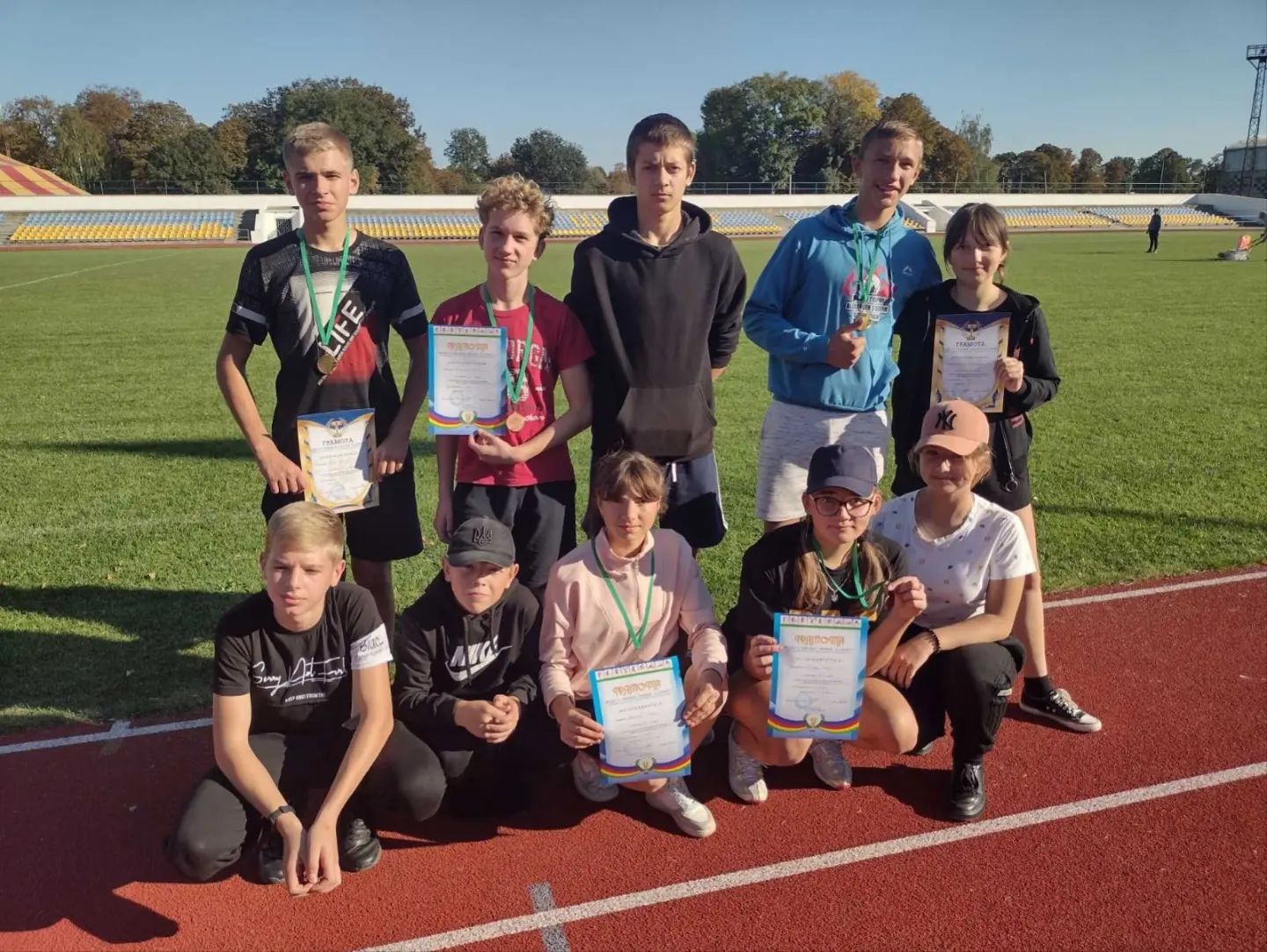 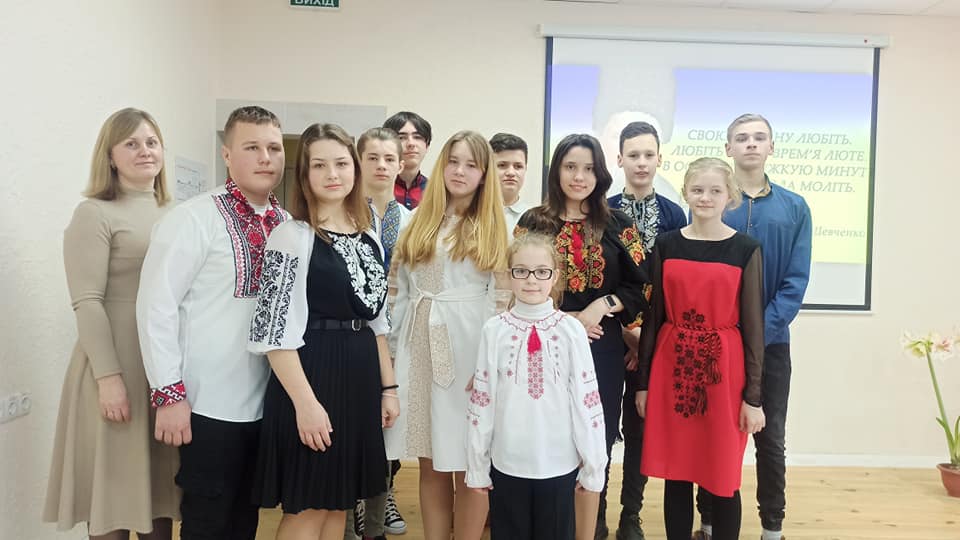 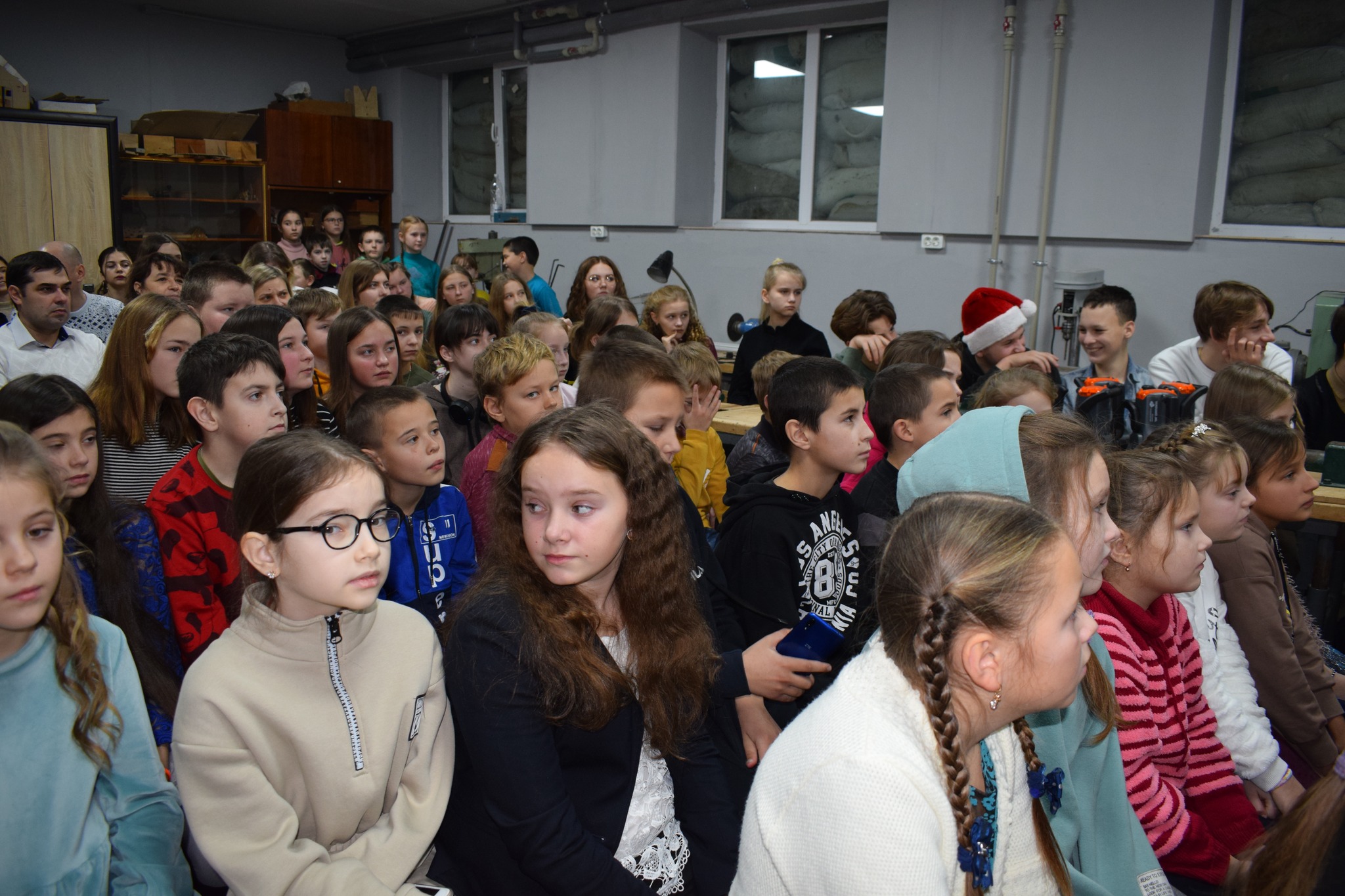 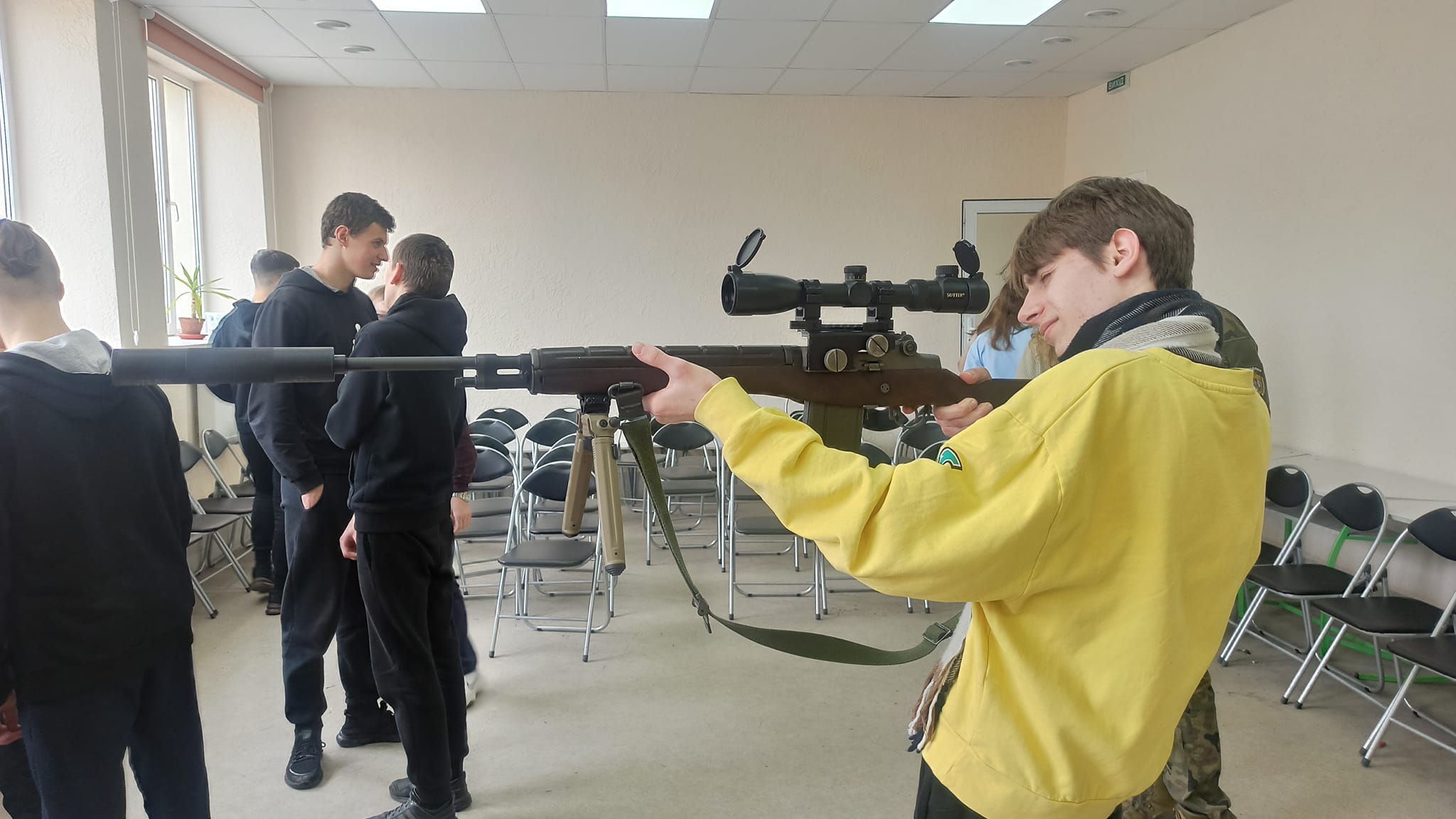 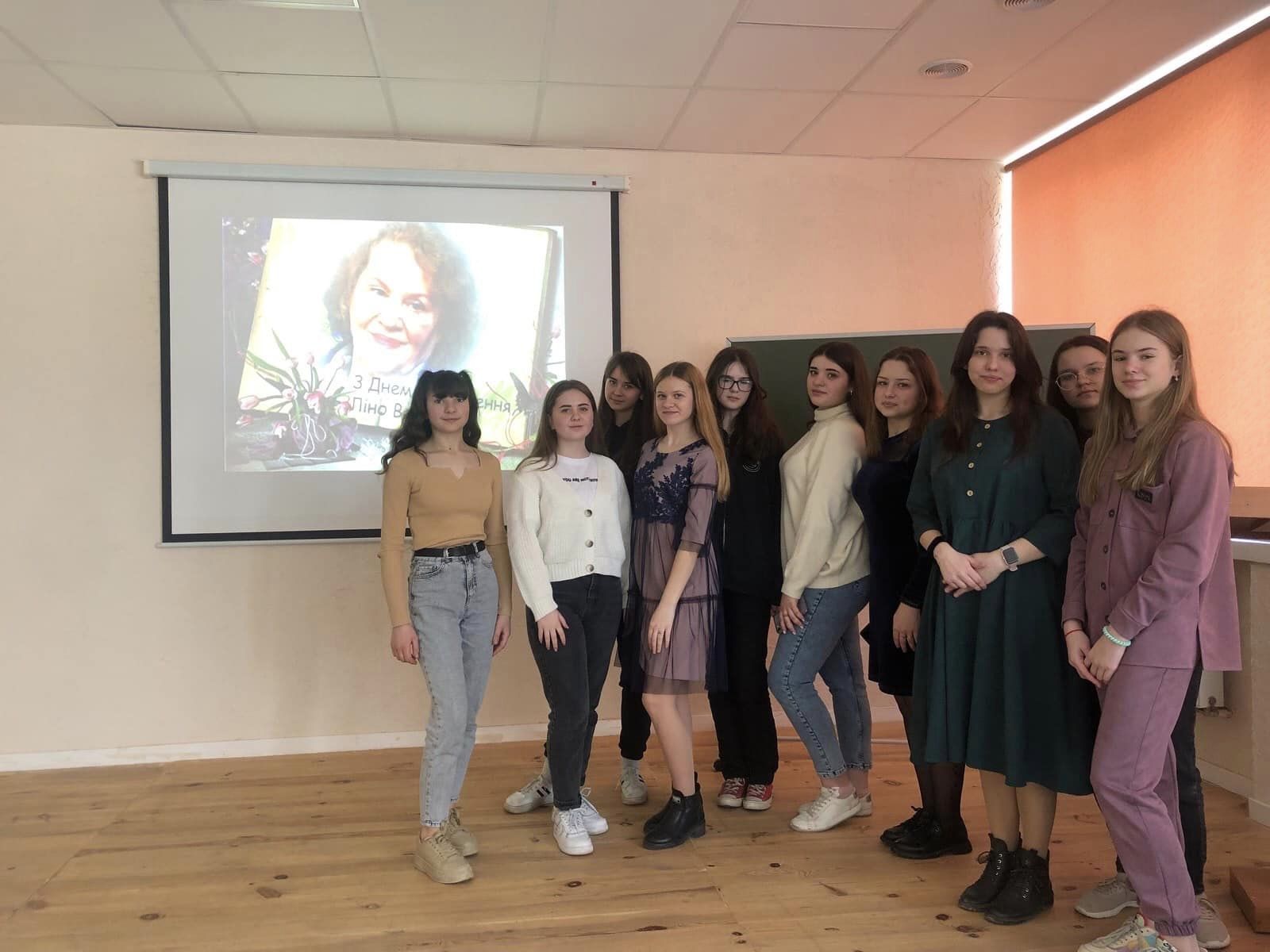 Виховна робота
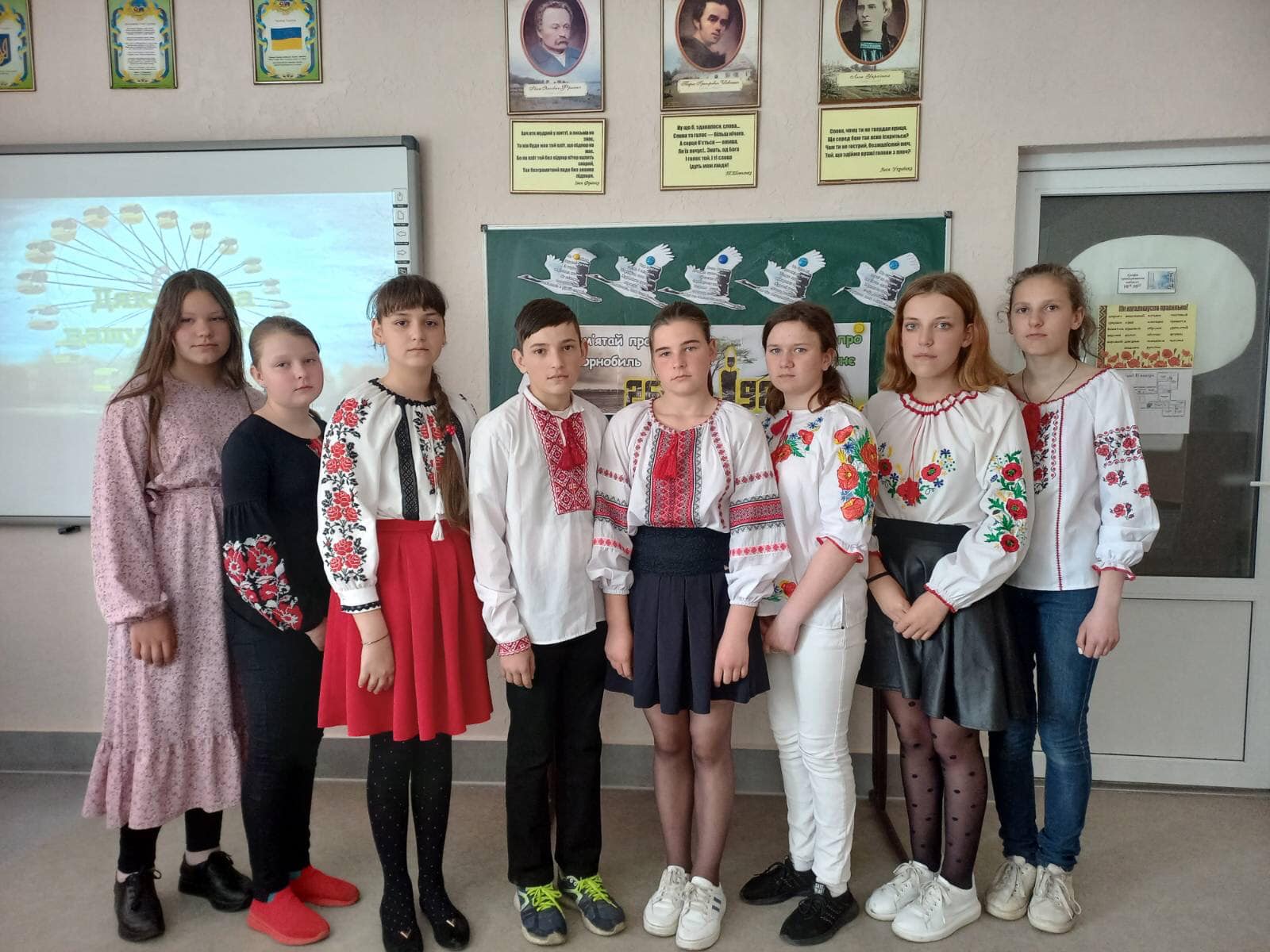 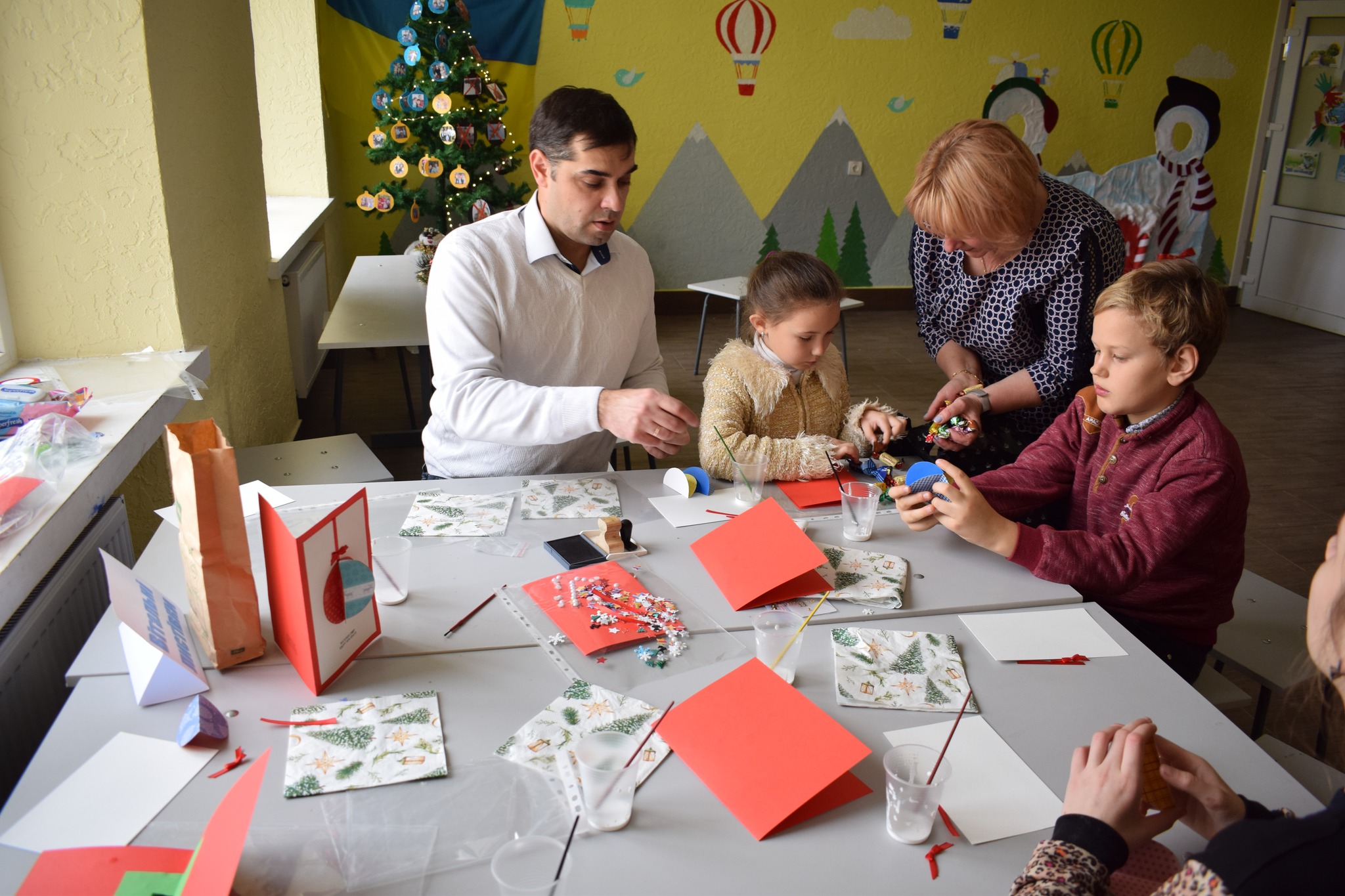 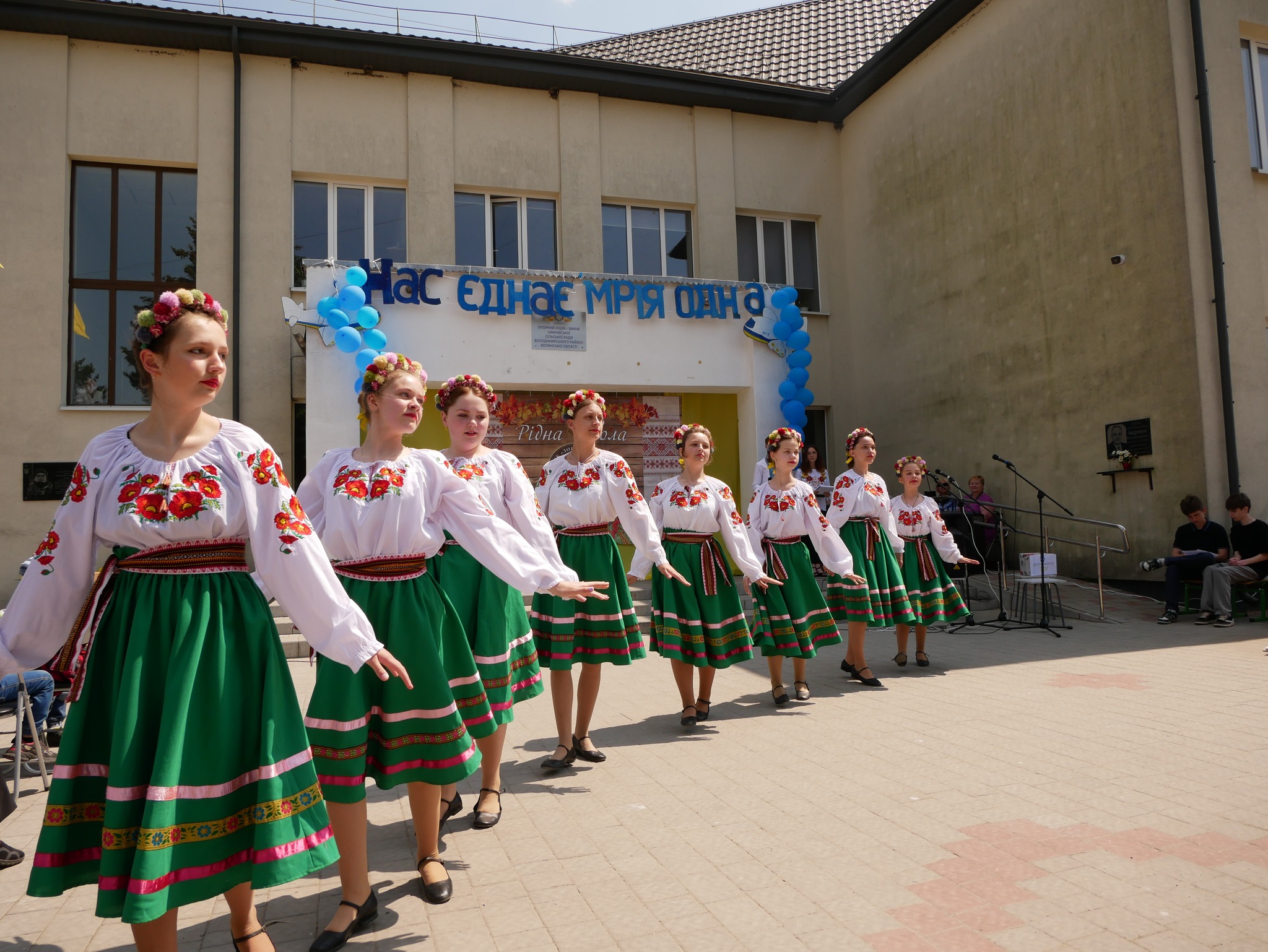 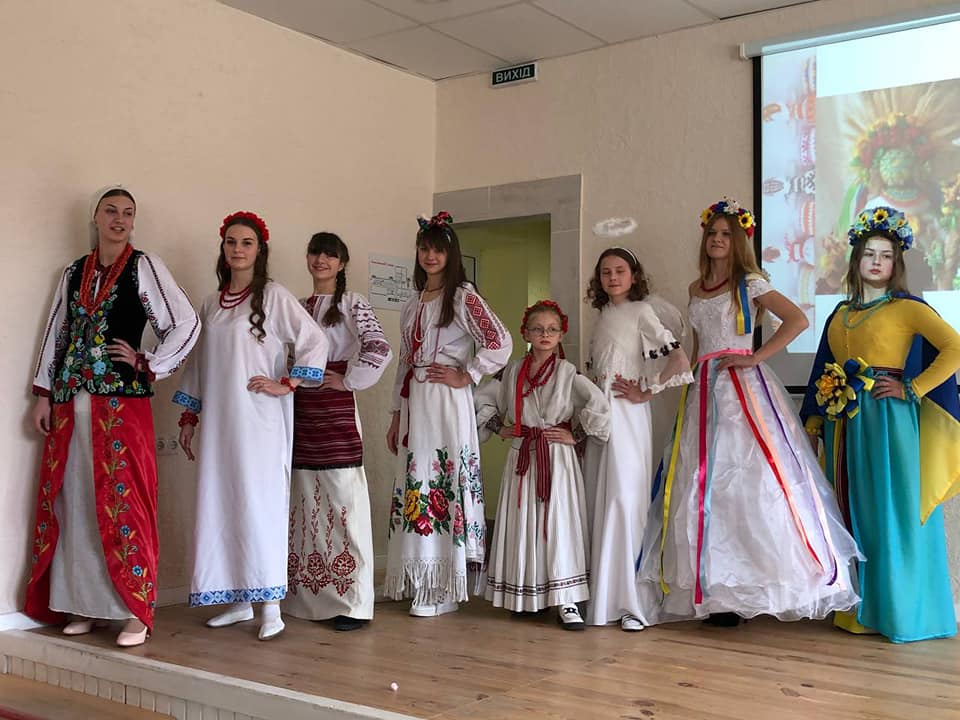 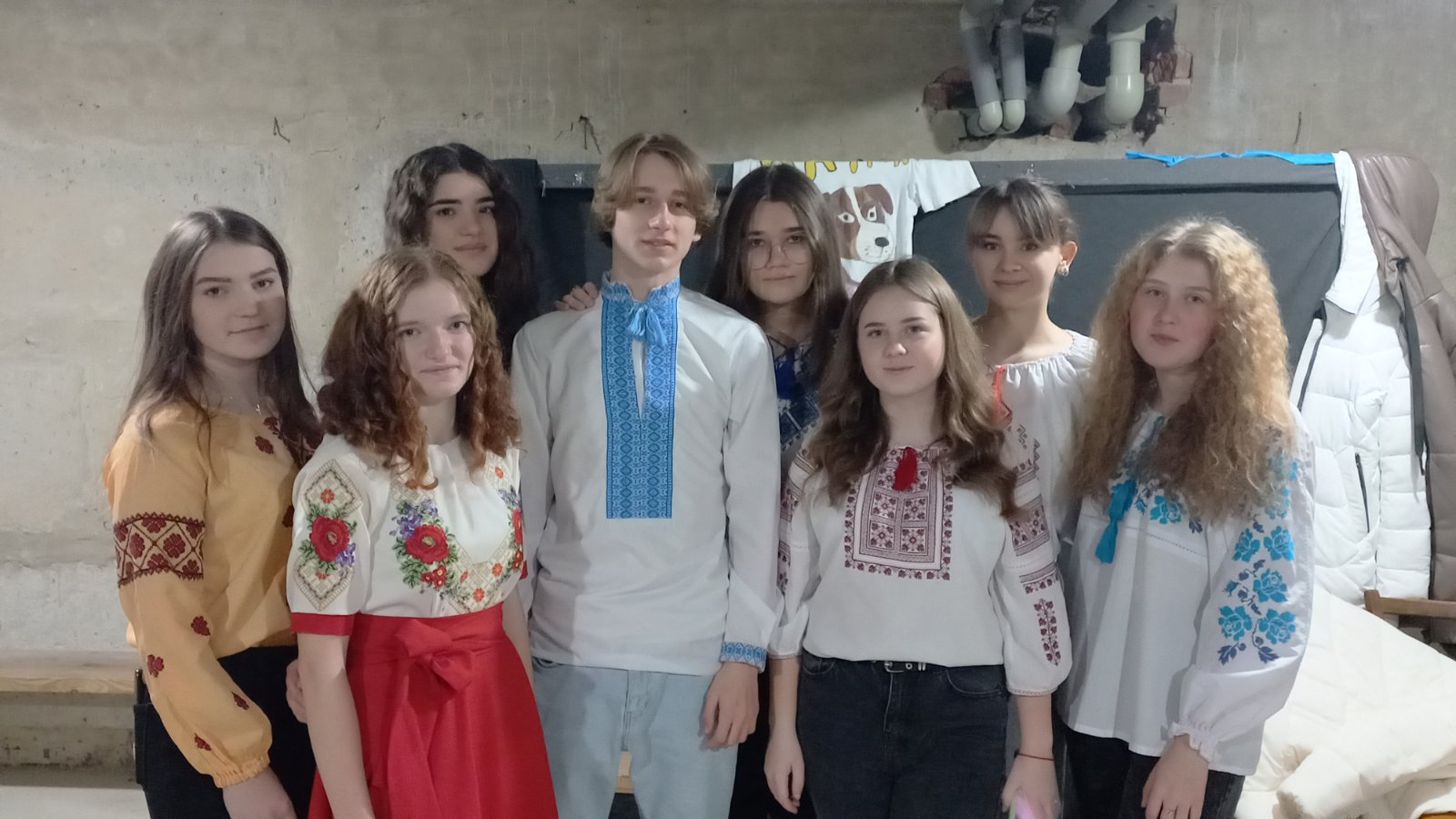 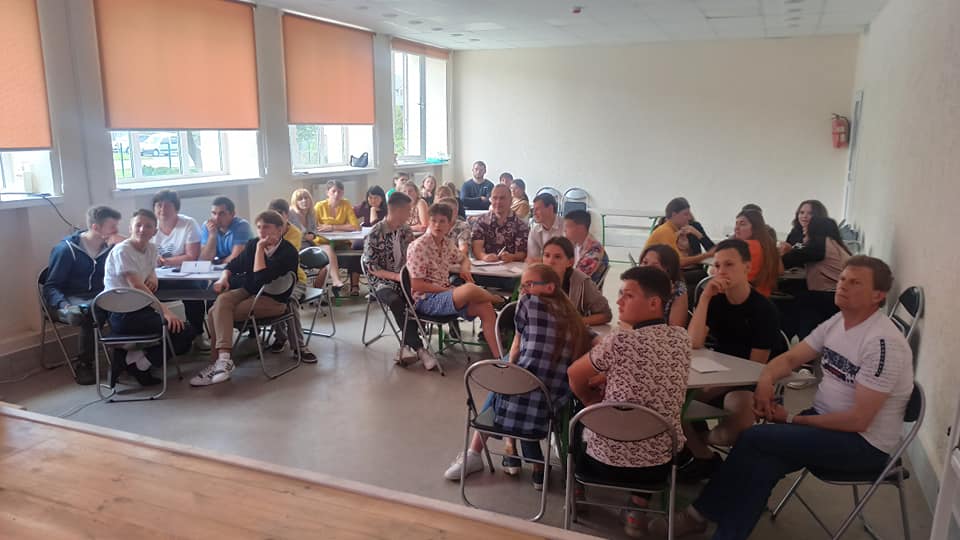 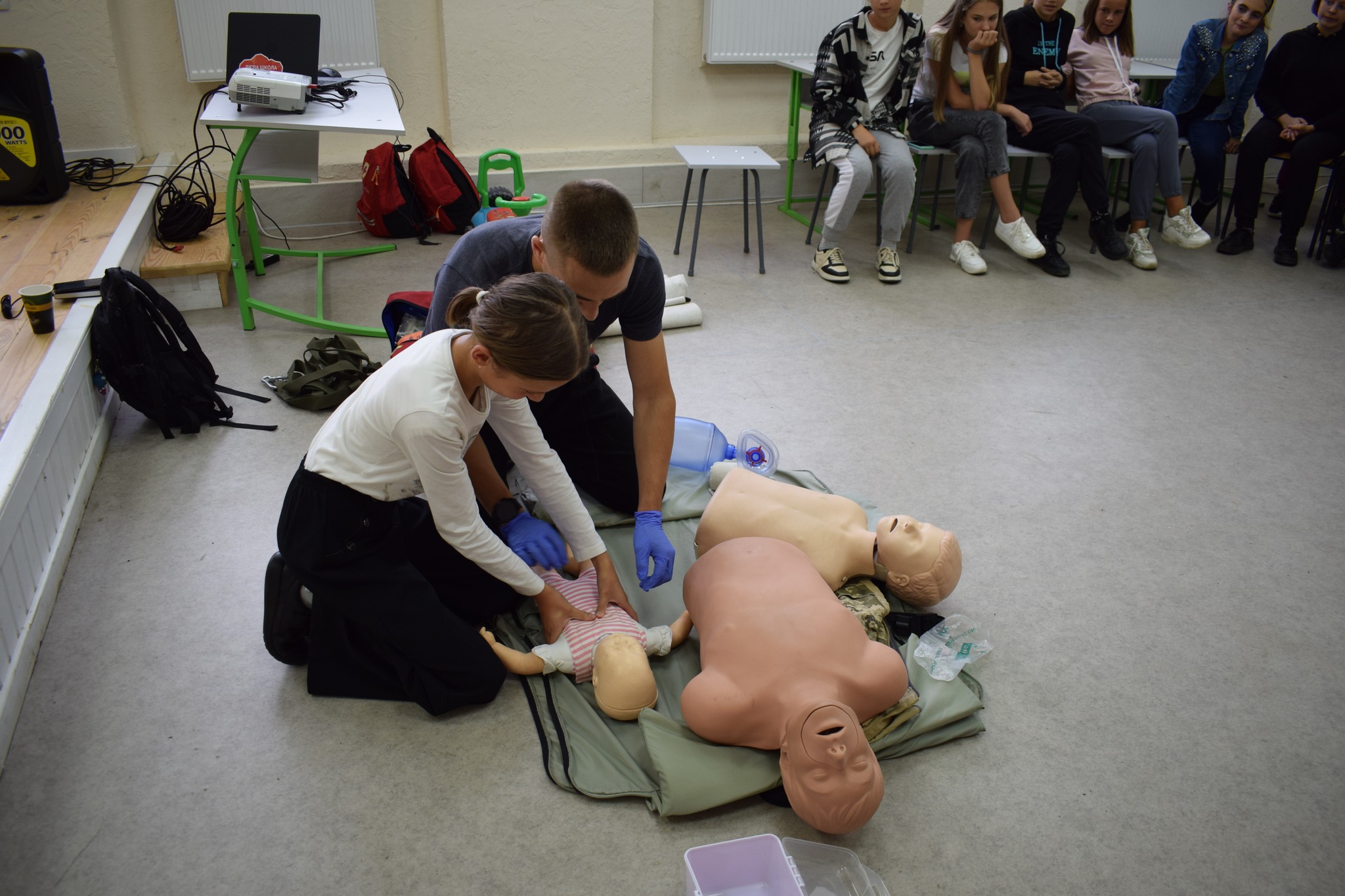 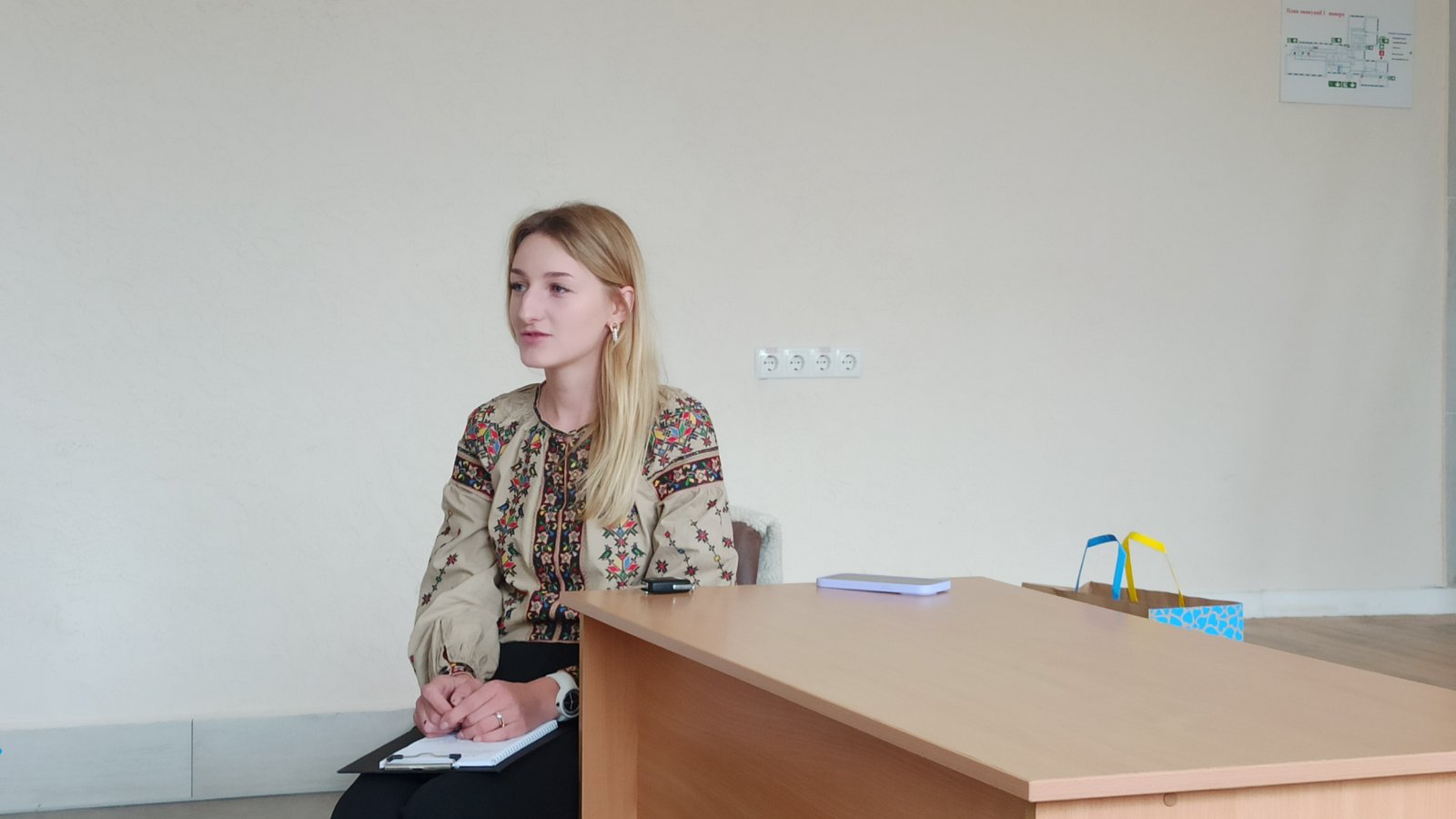 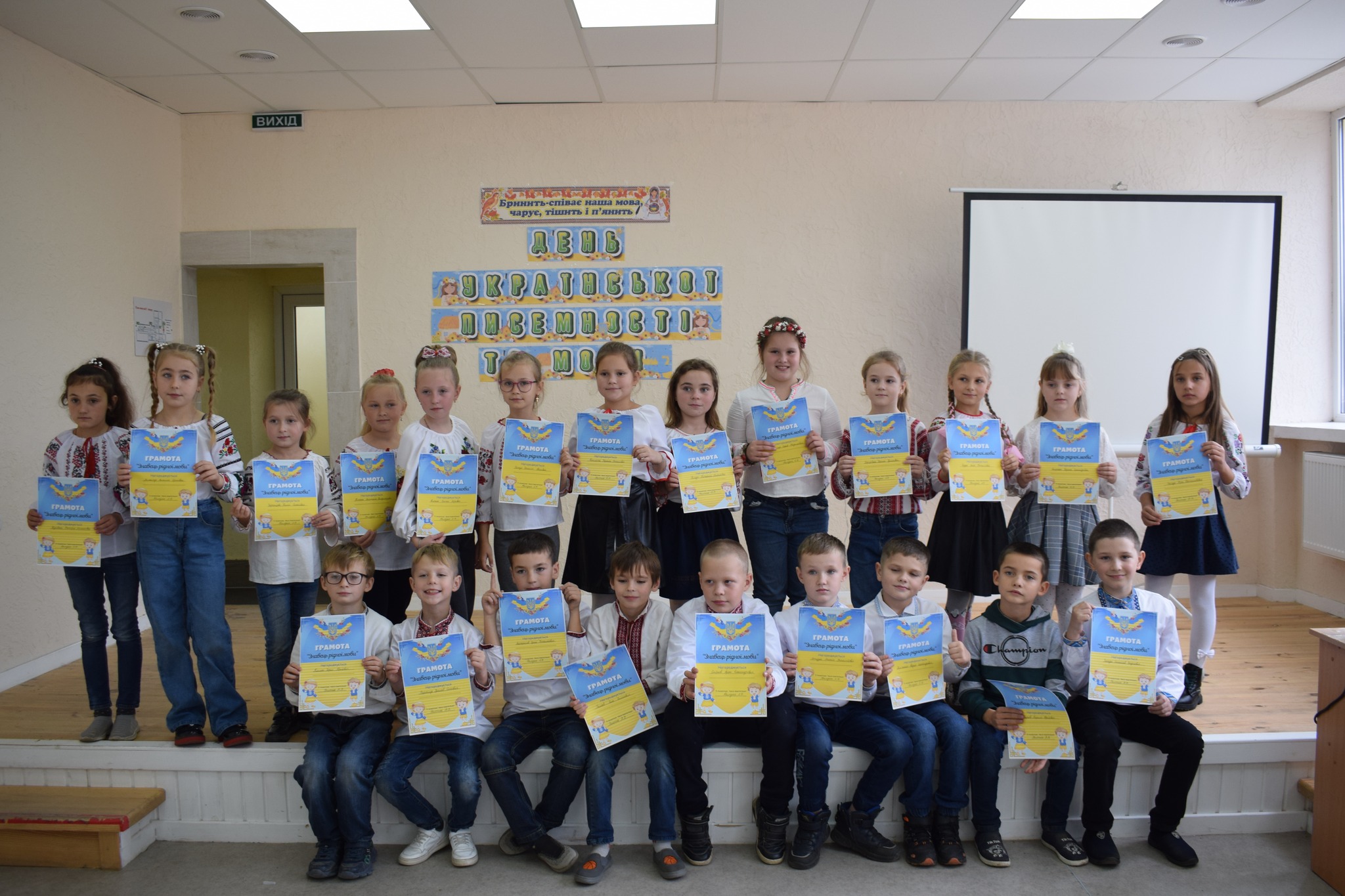 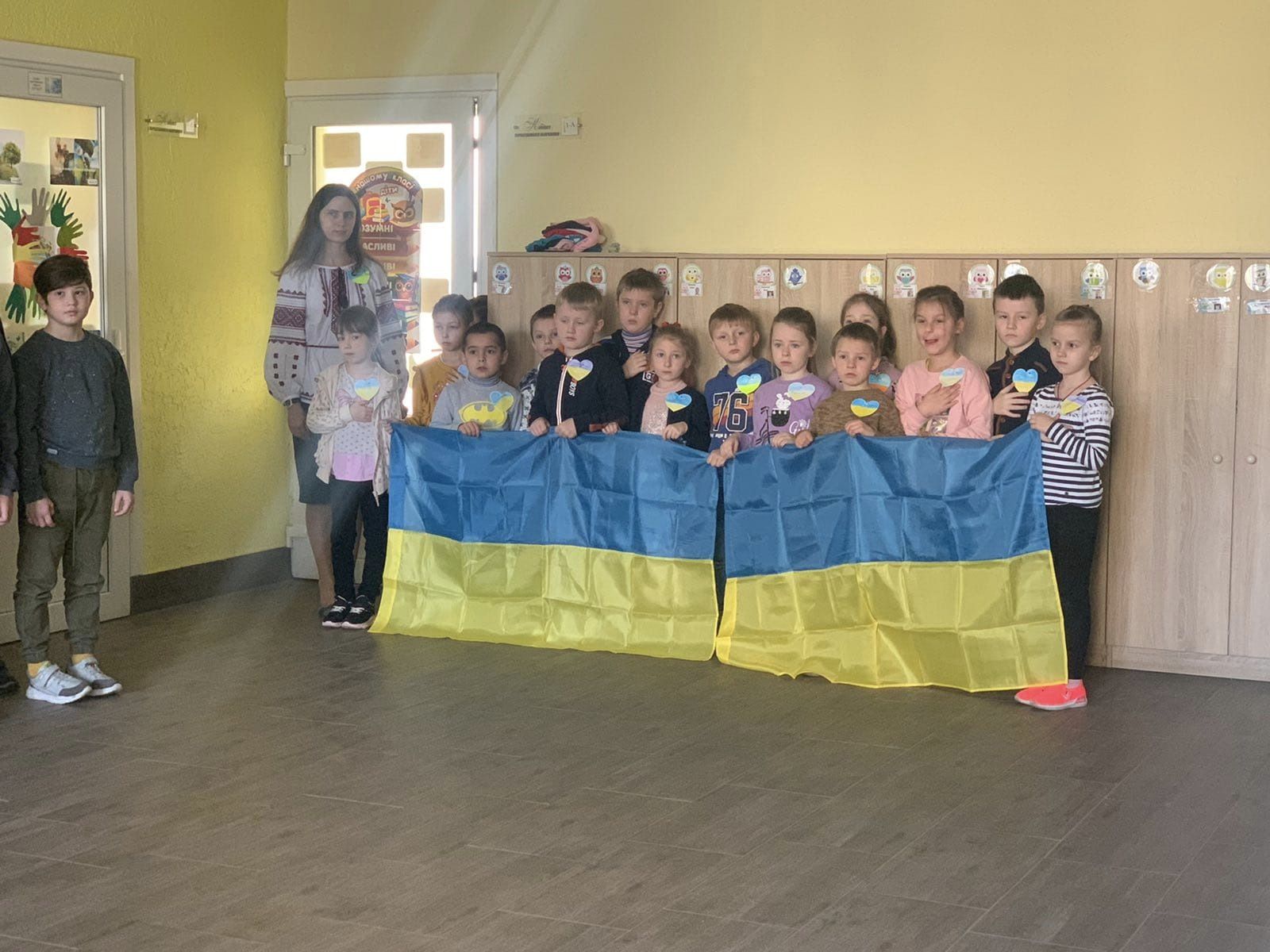 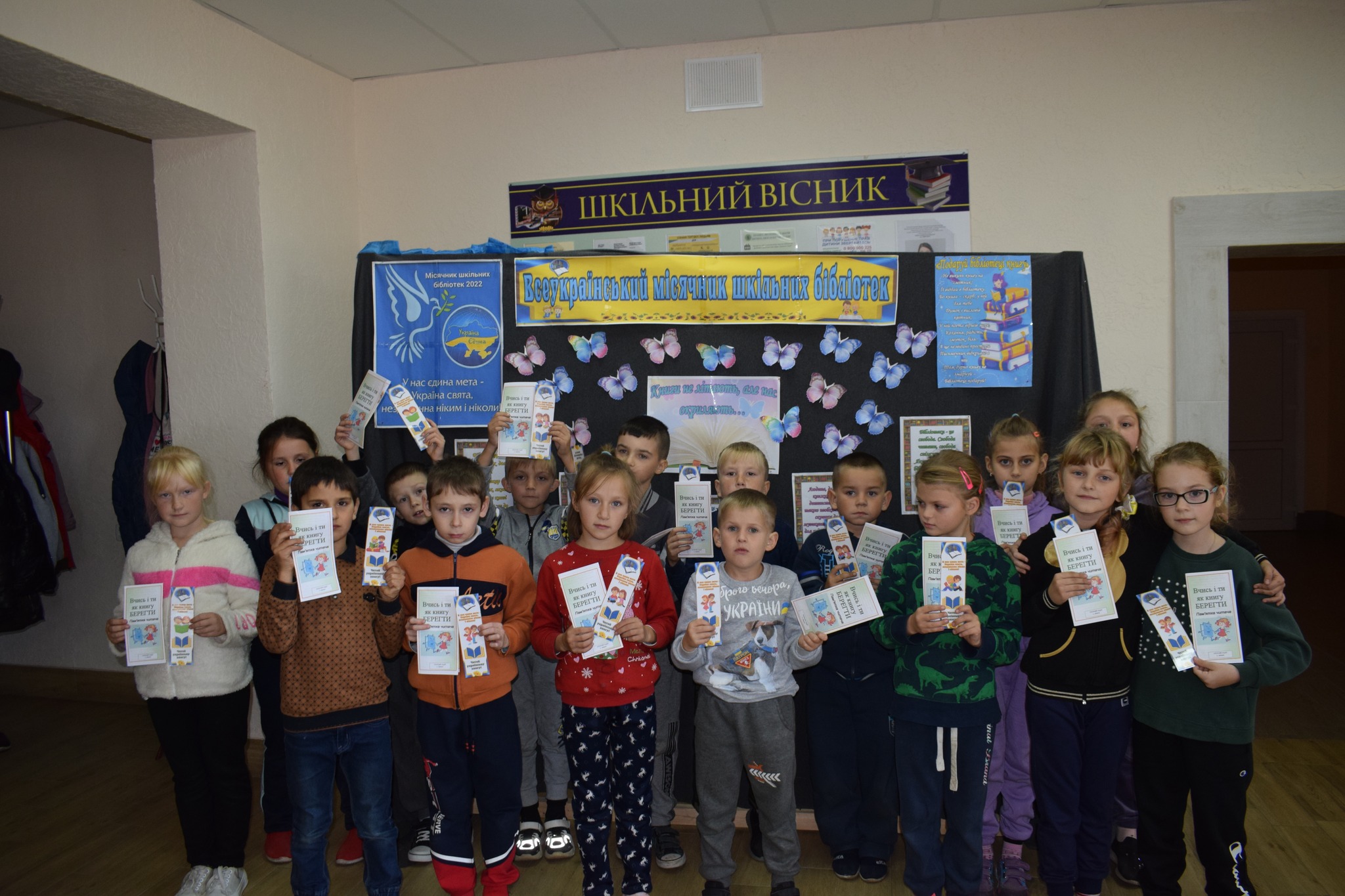 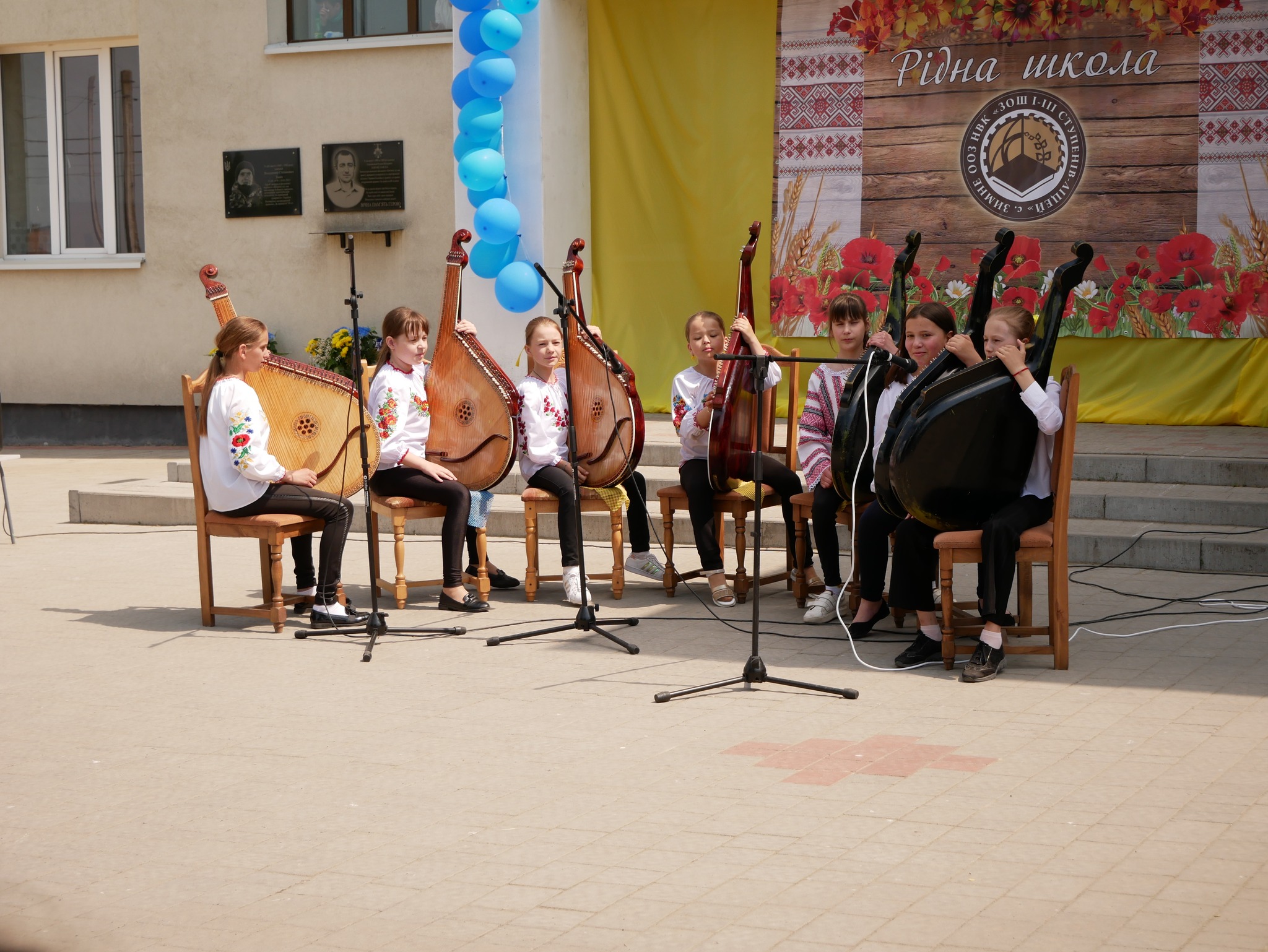 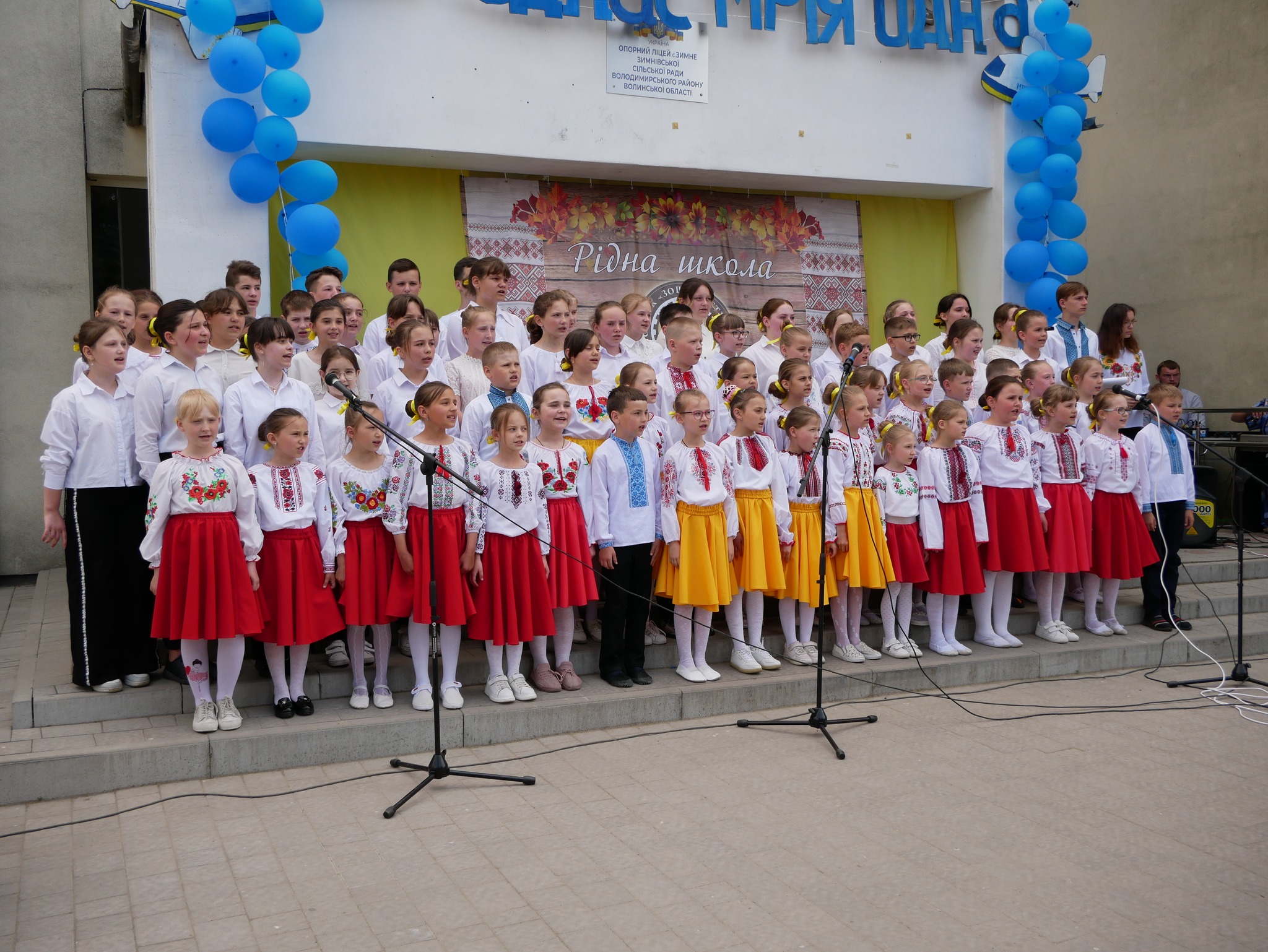 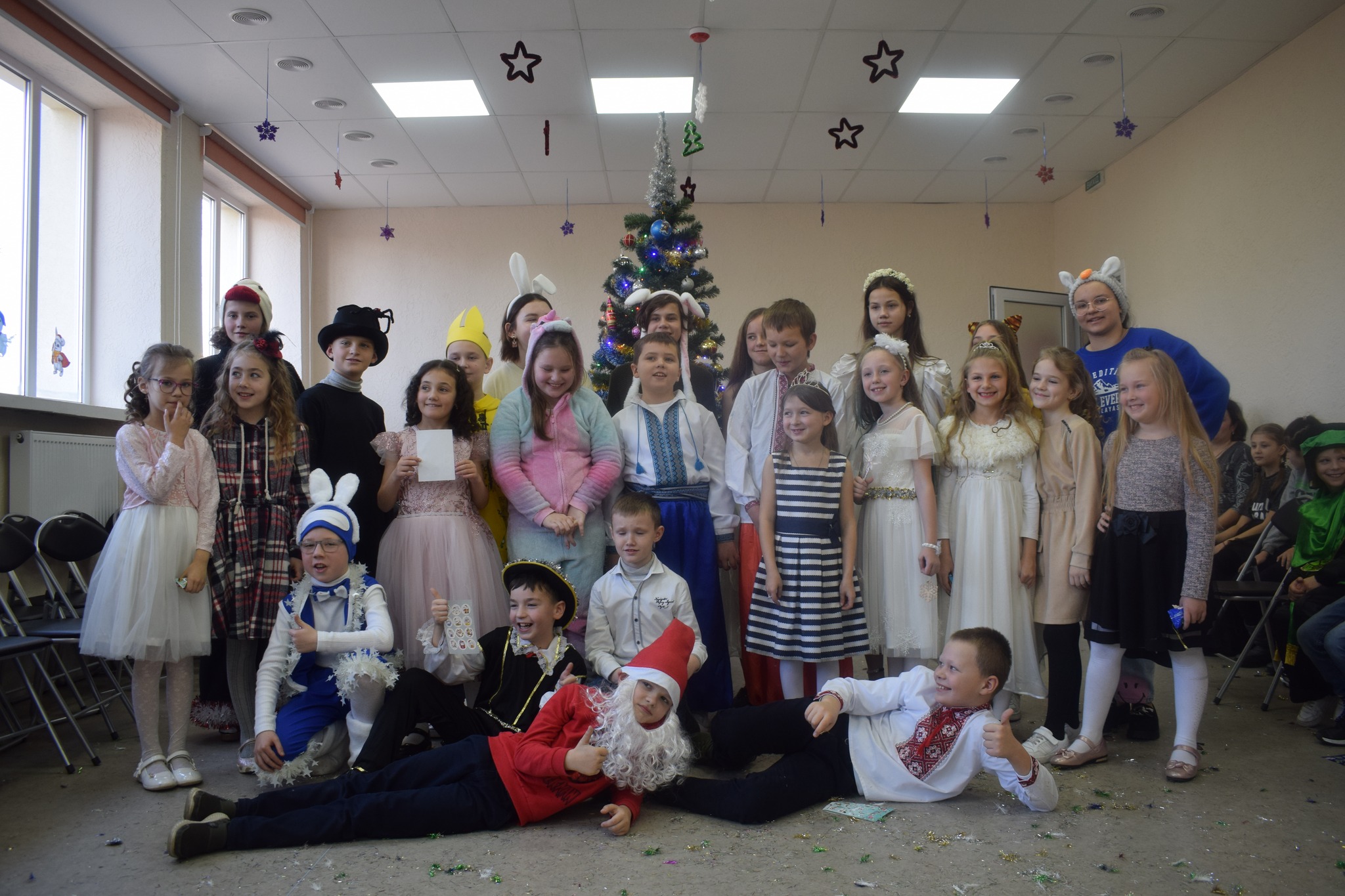 Господарська діяльність
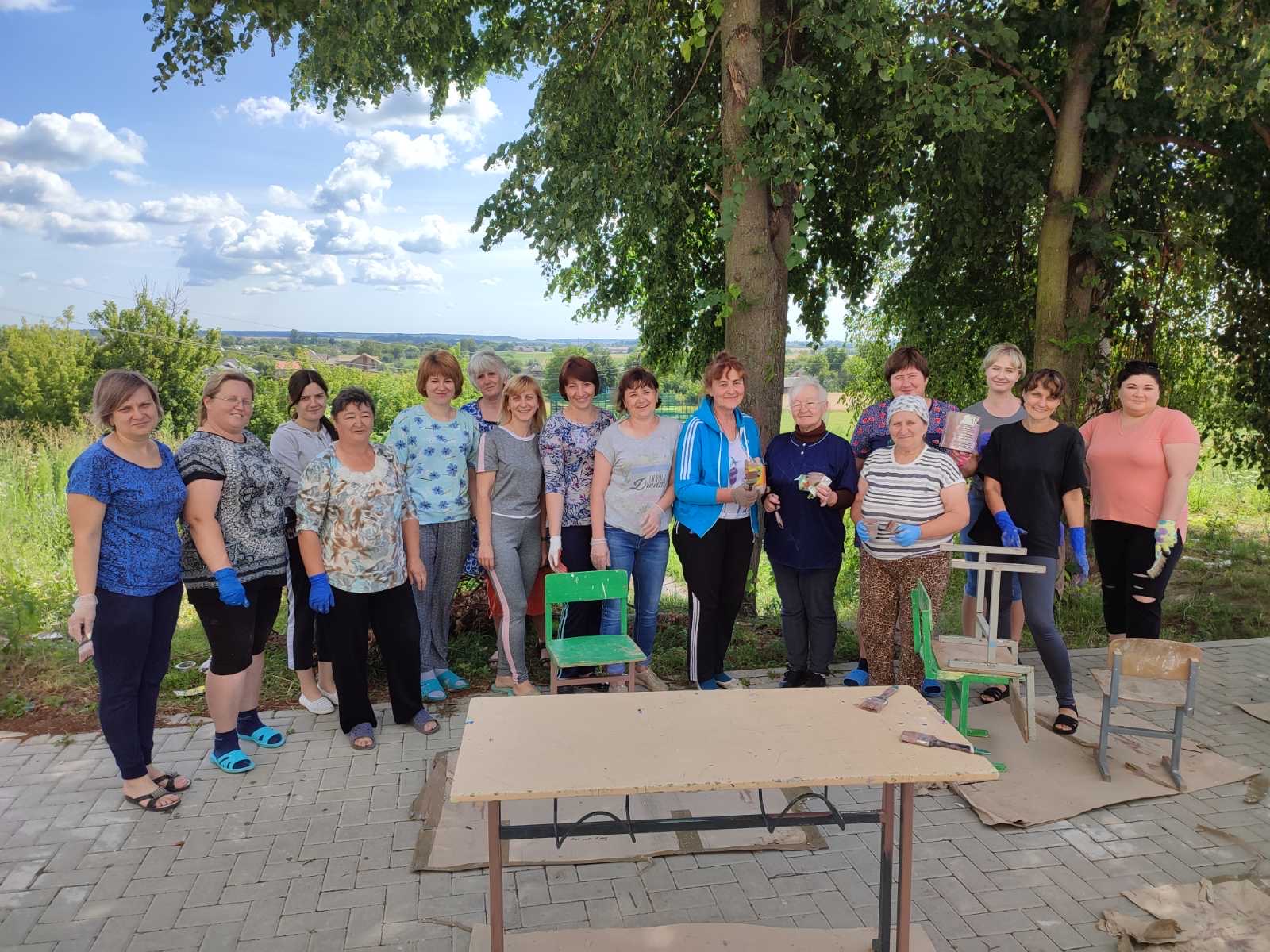 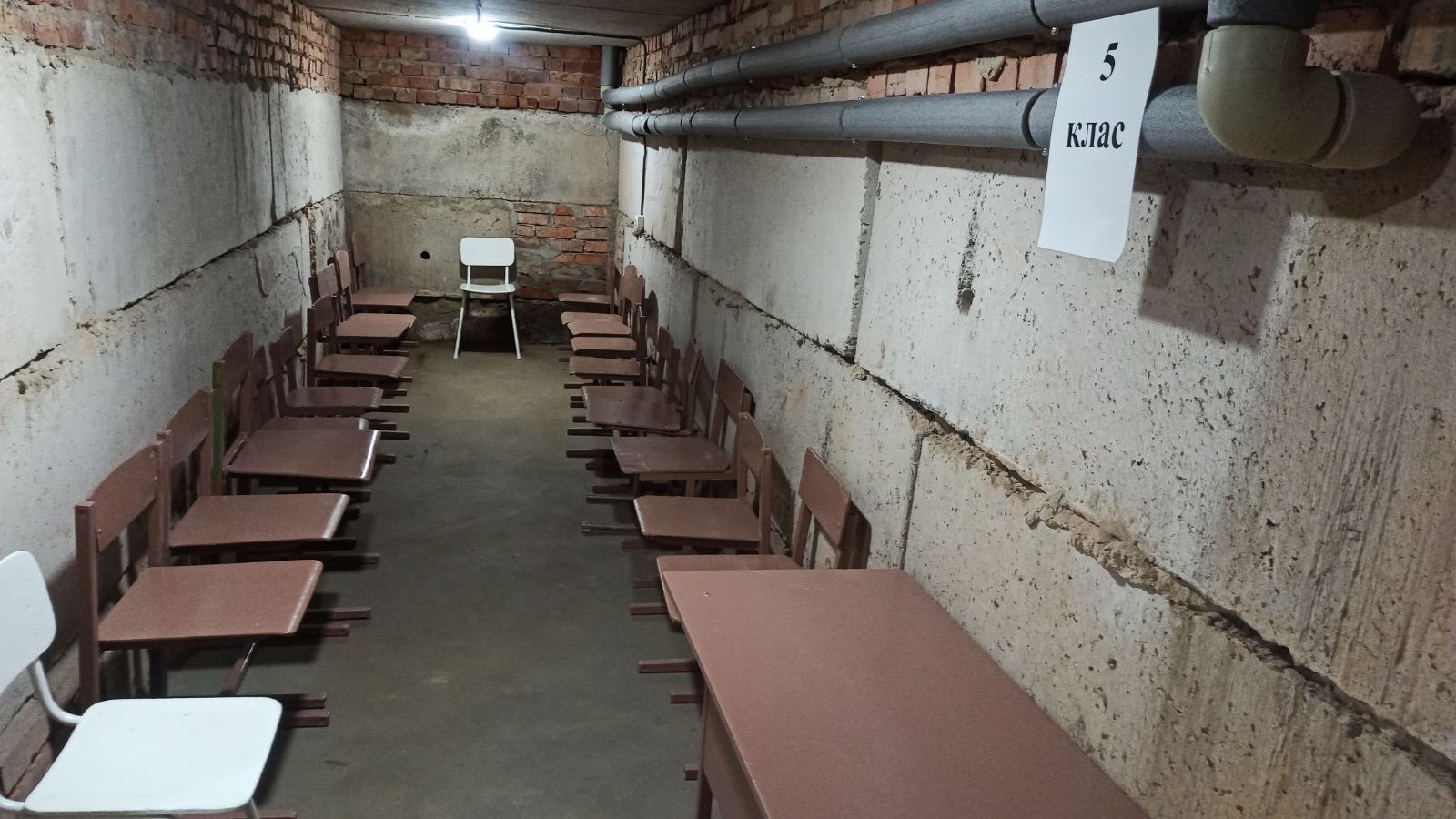 Господарська діяльність
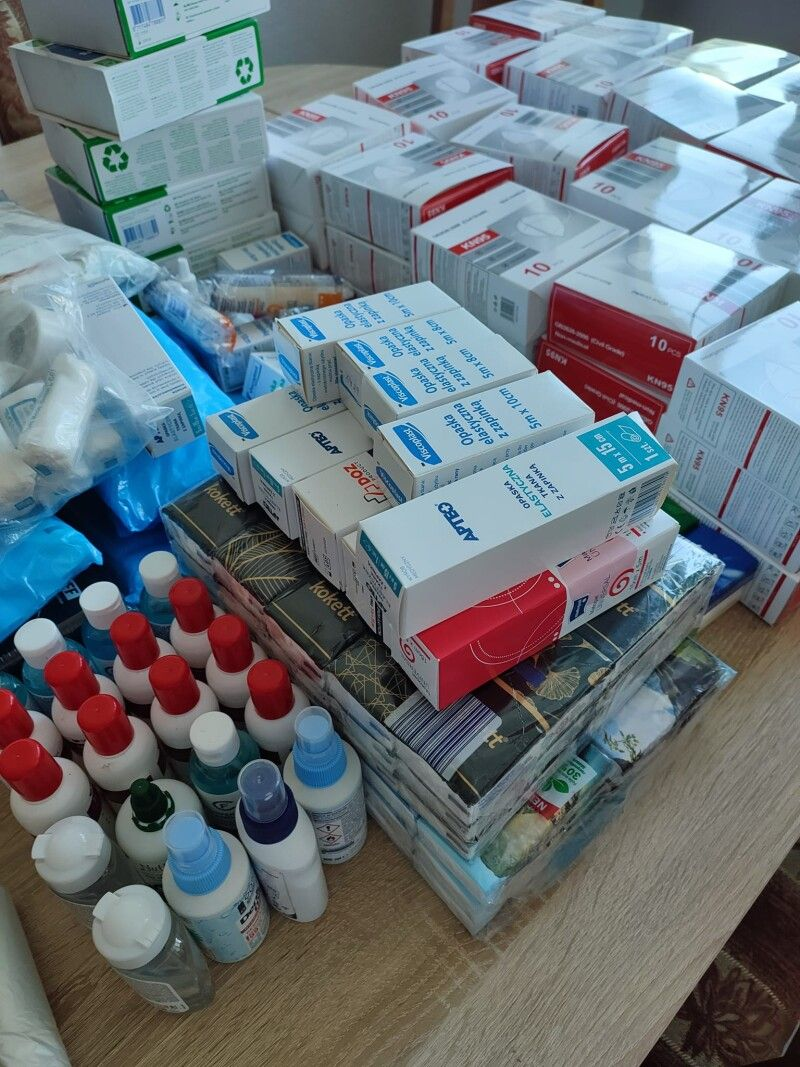 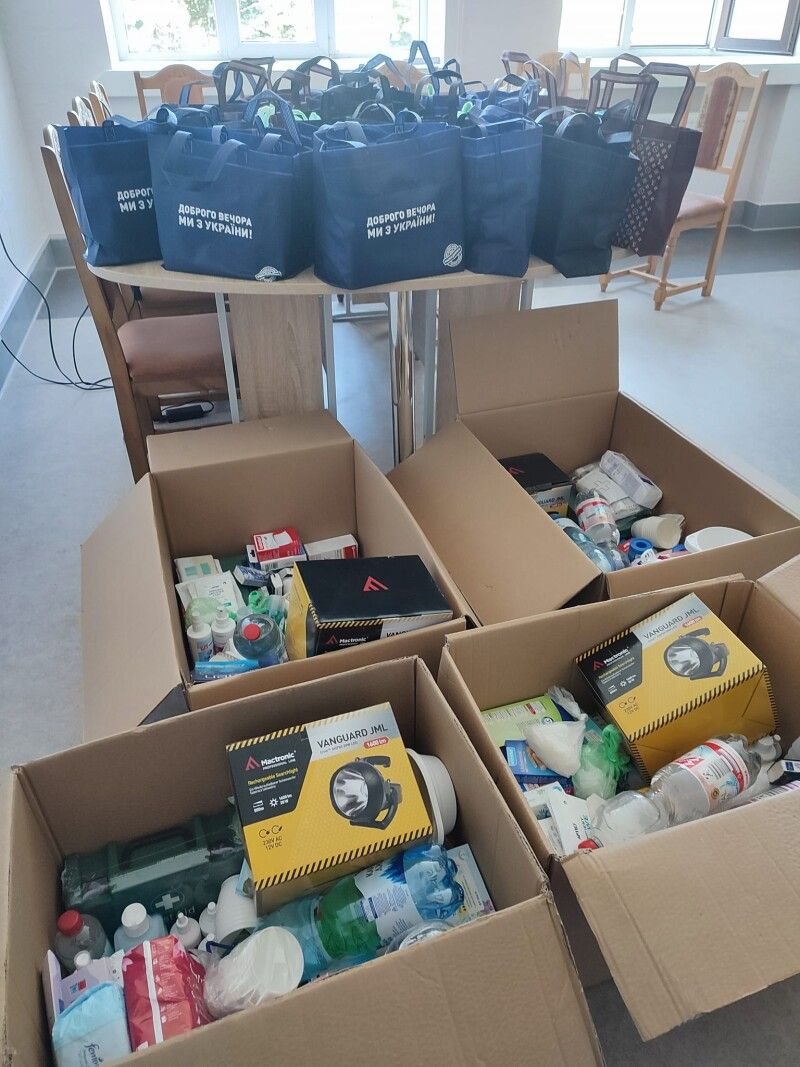 Господарська діяльність
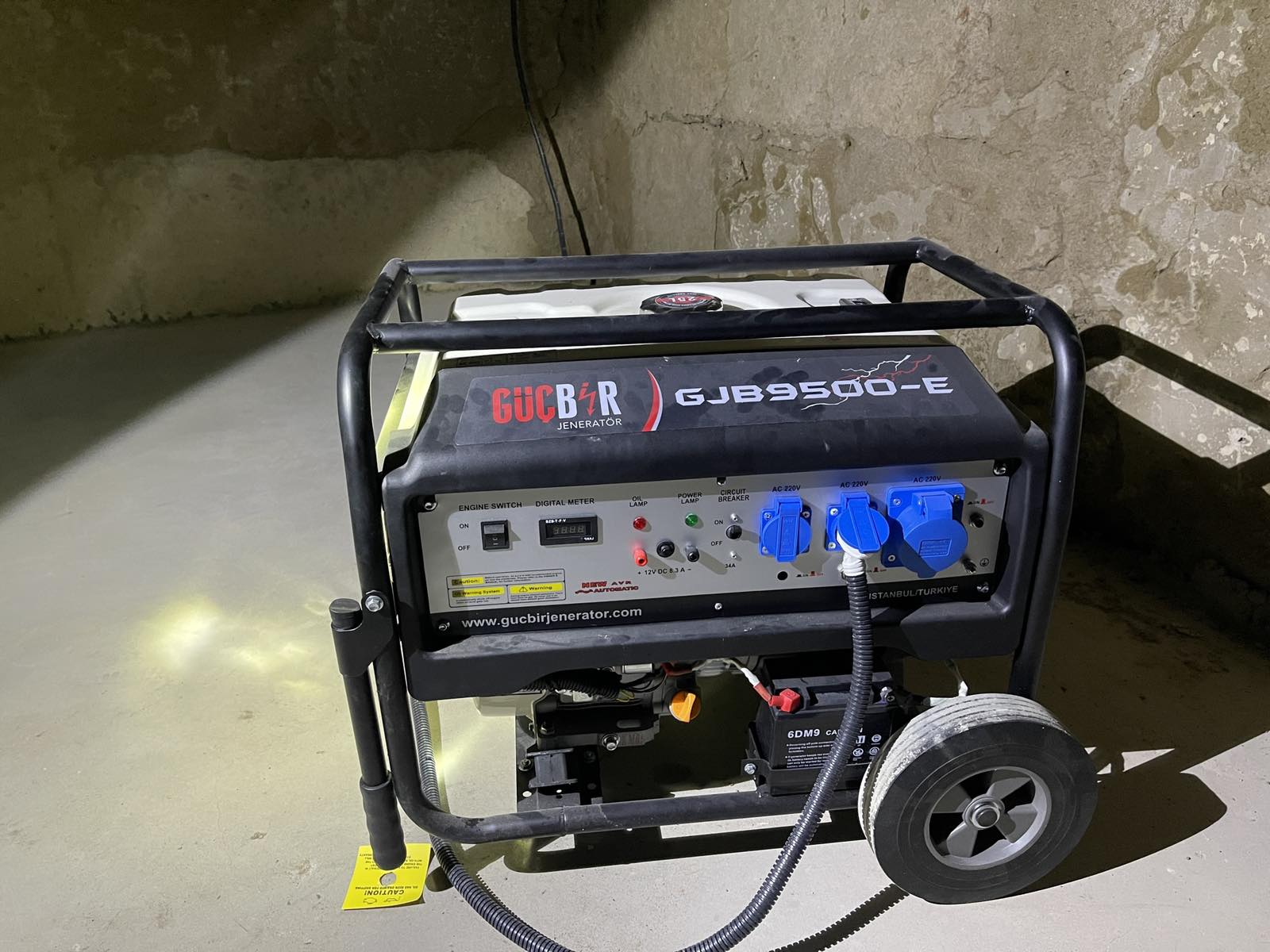 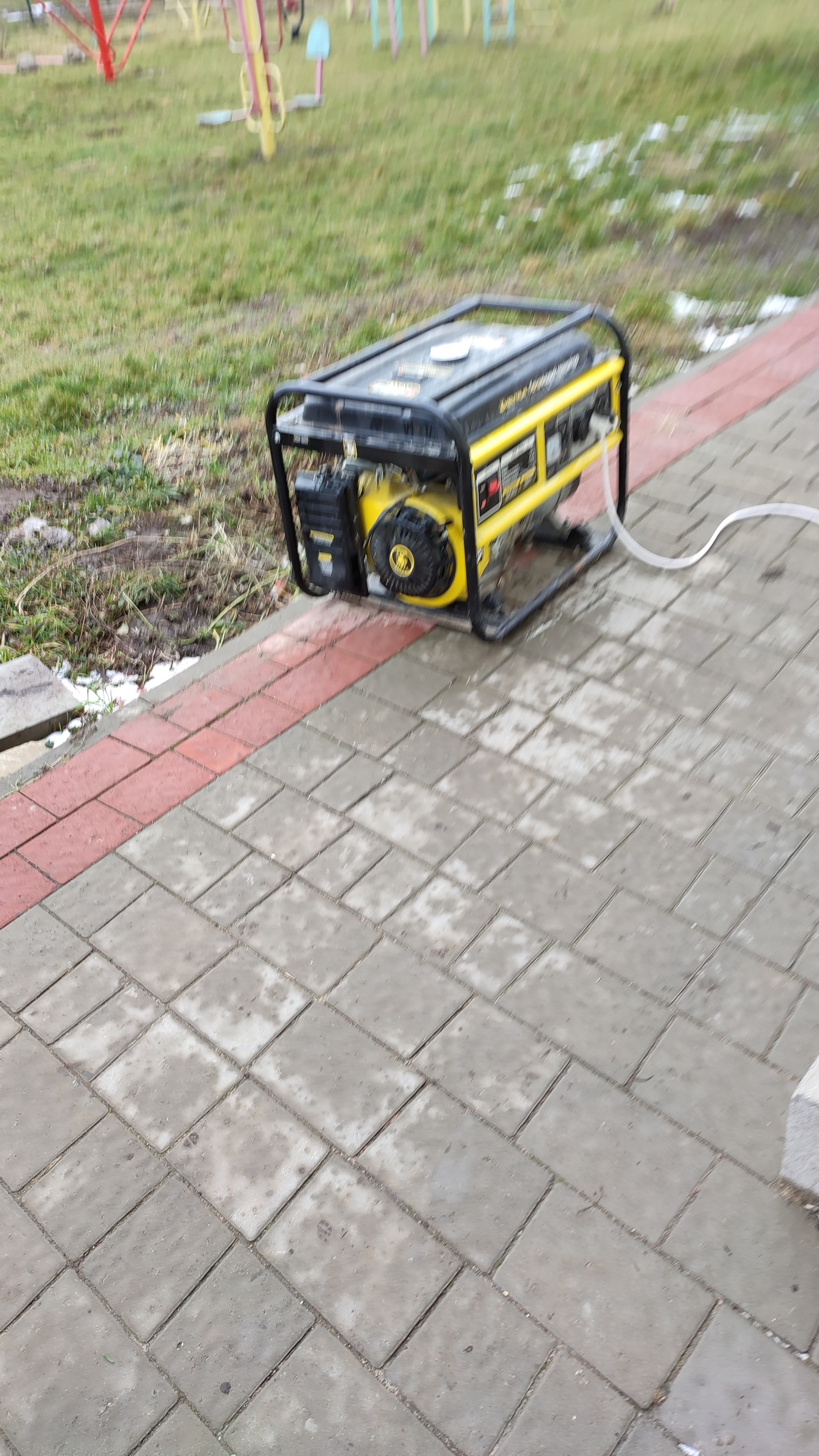 Господарська діяльність
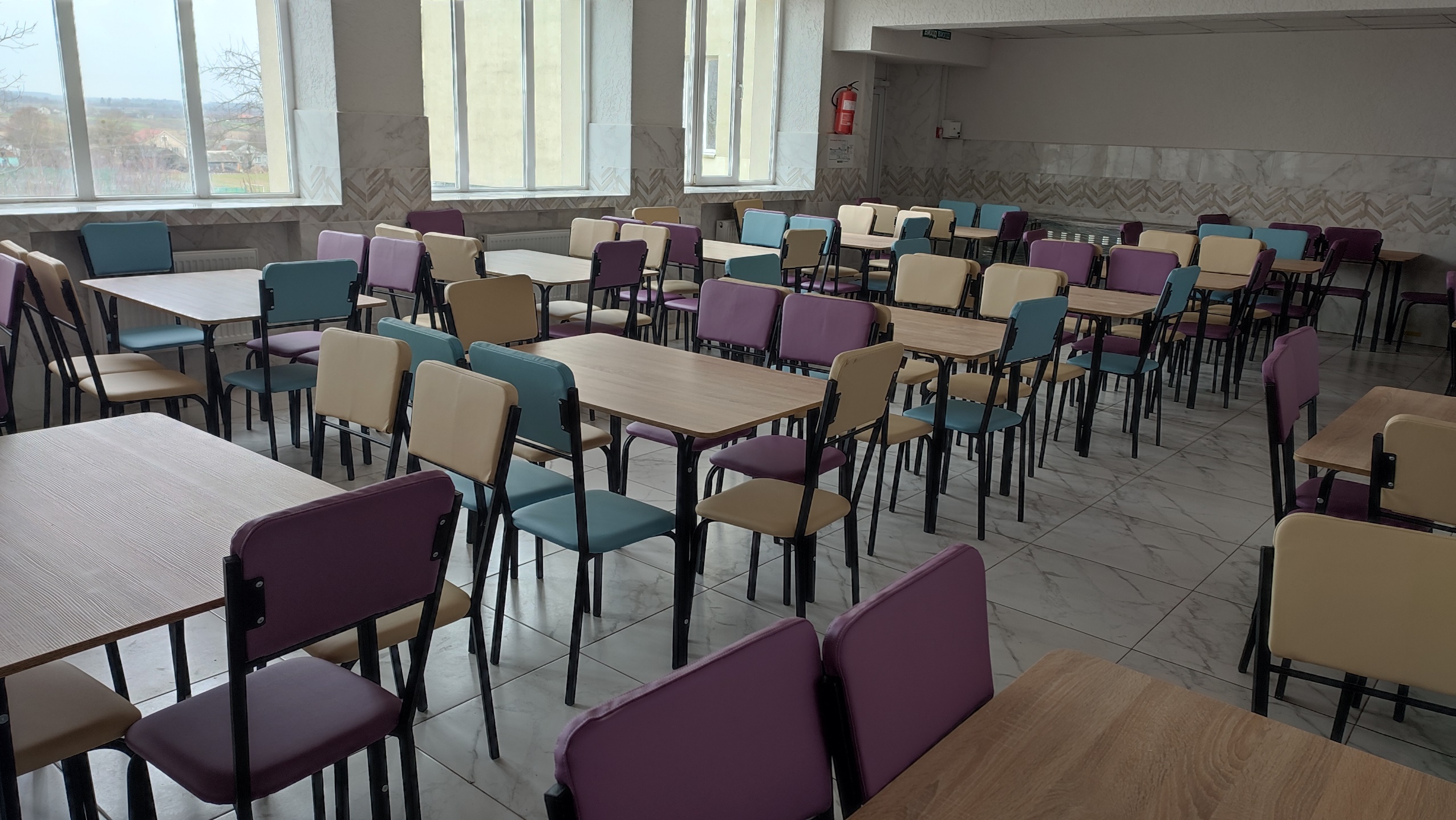 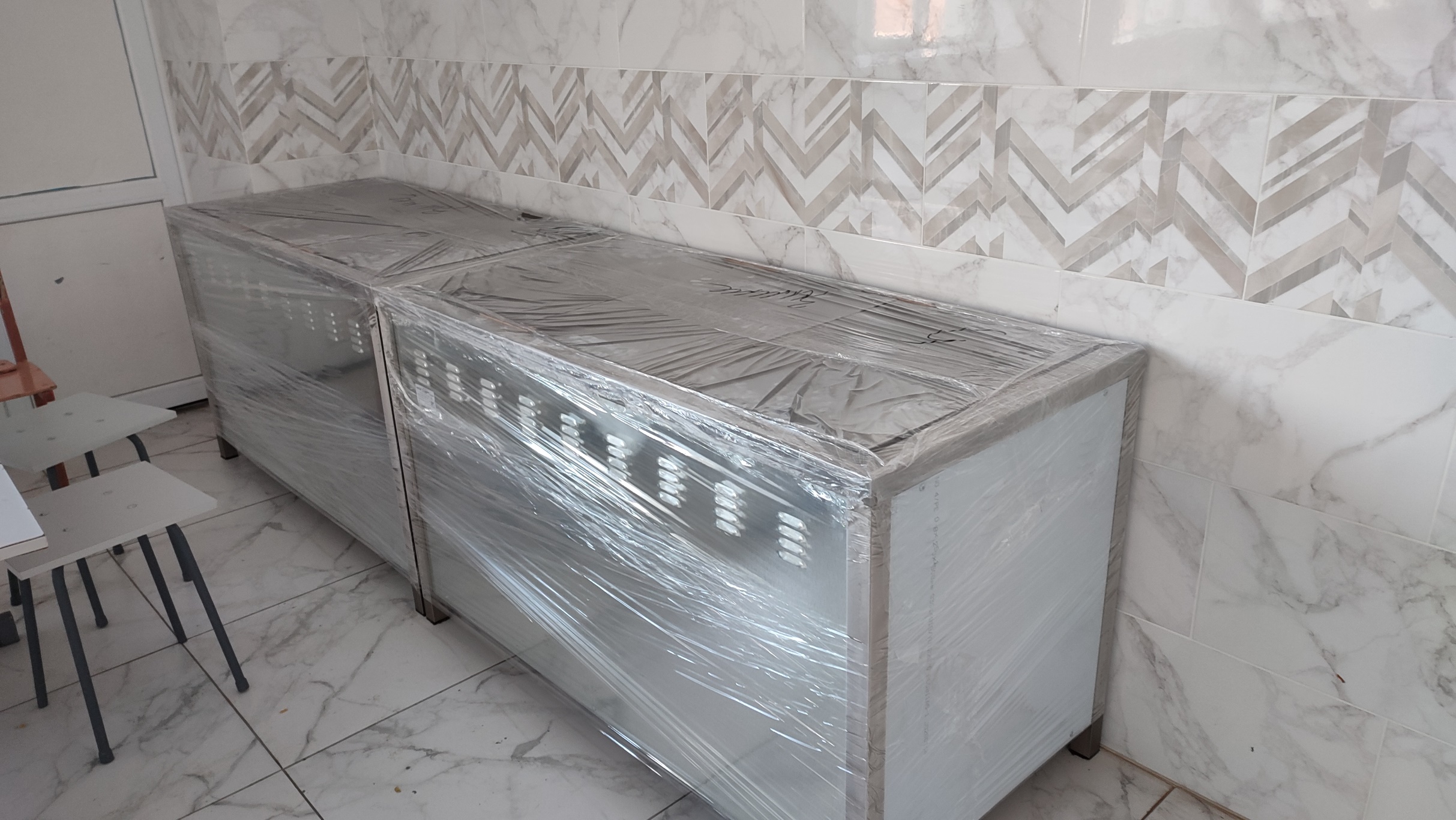 Господарська діяльність
Господарська діяльність
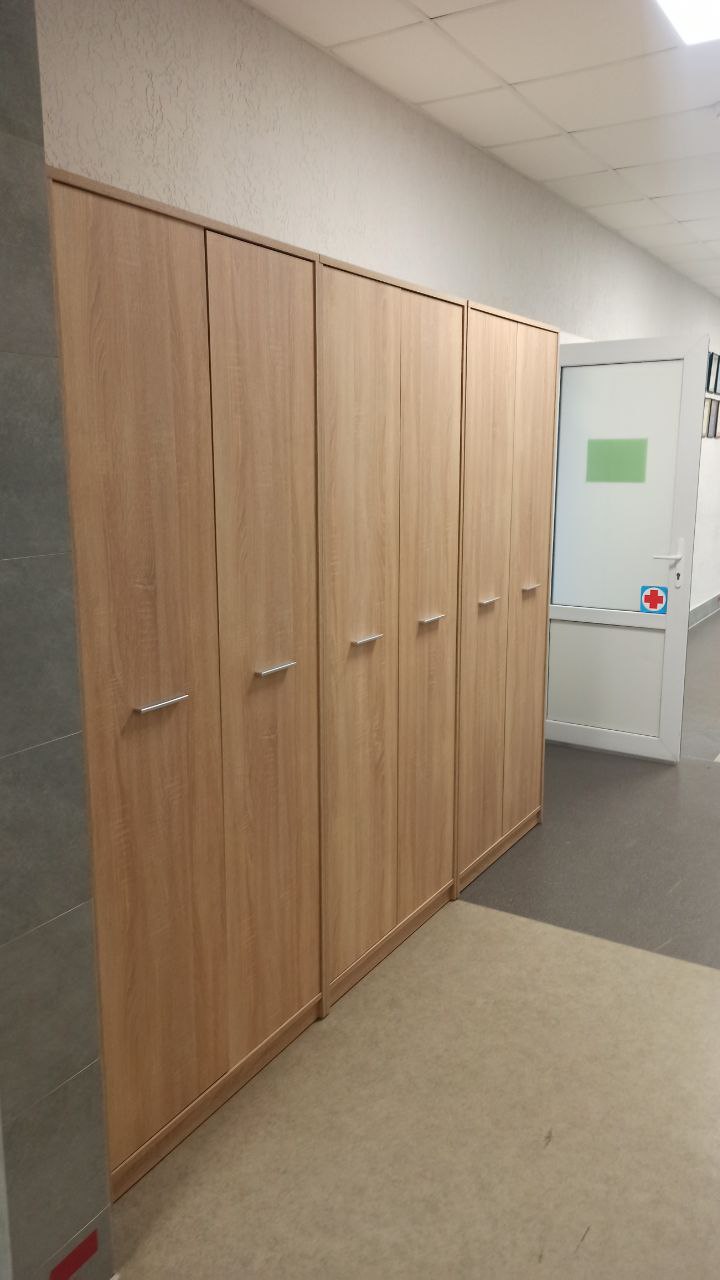 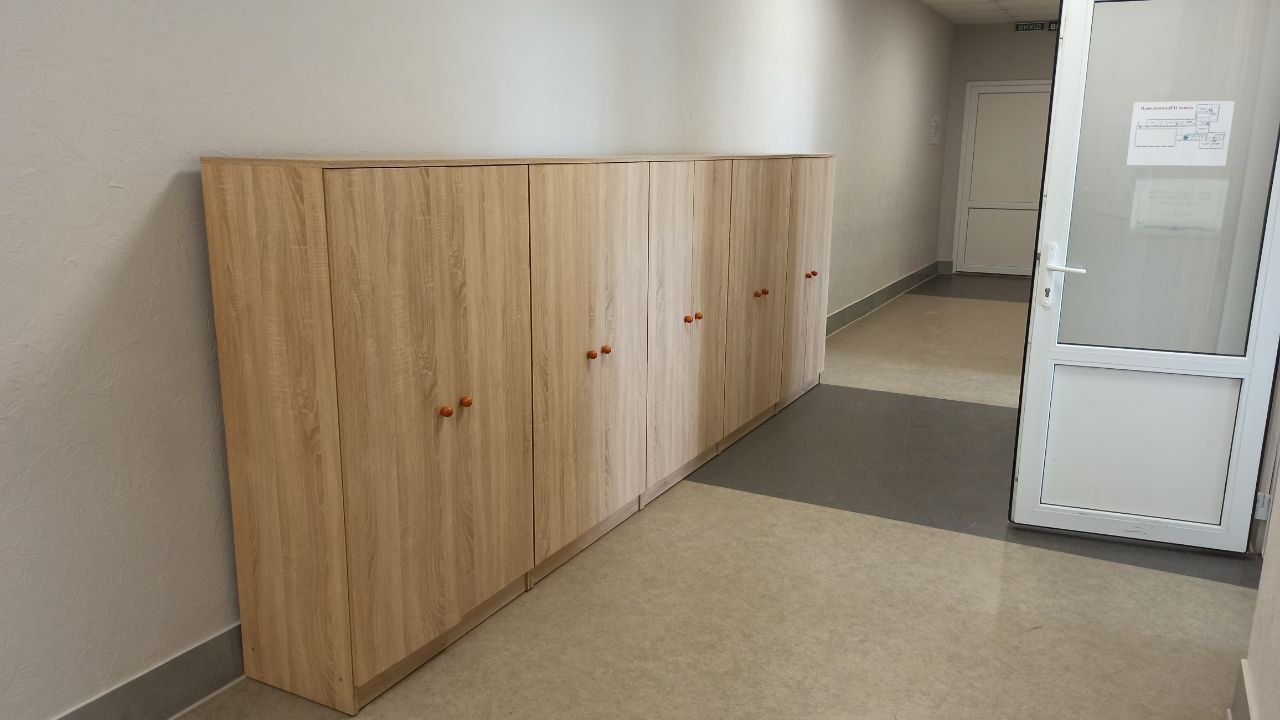 Господарська діяльність
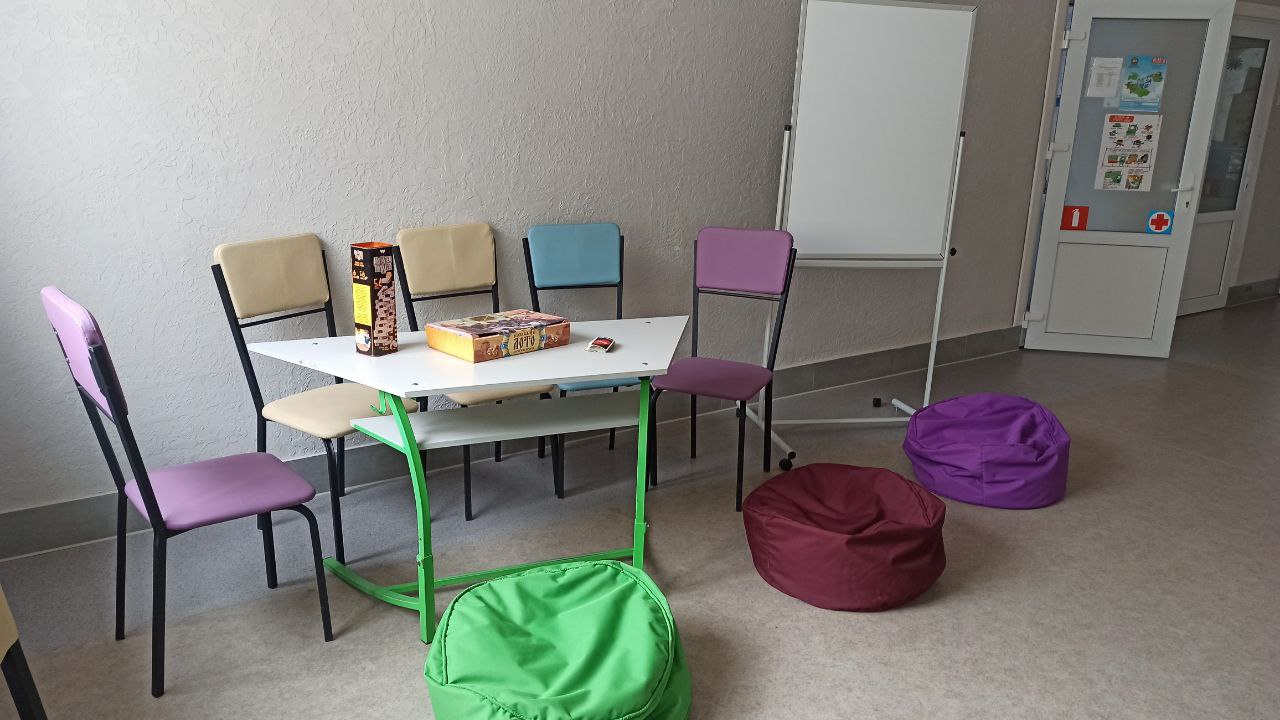 Господарська діяльність
«Школа в коробці» від ЮНІСЕФ
«Нові ідеї для нових громад»
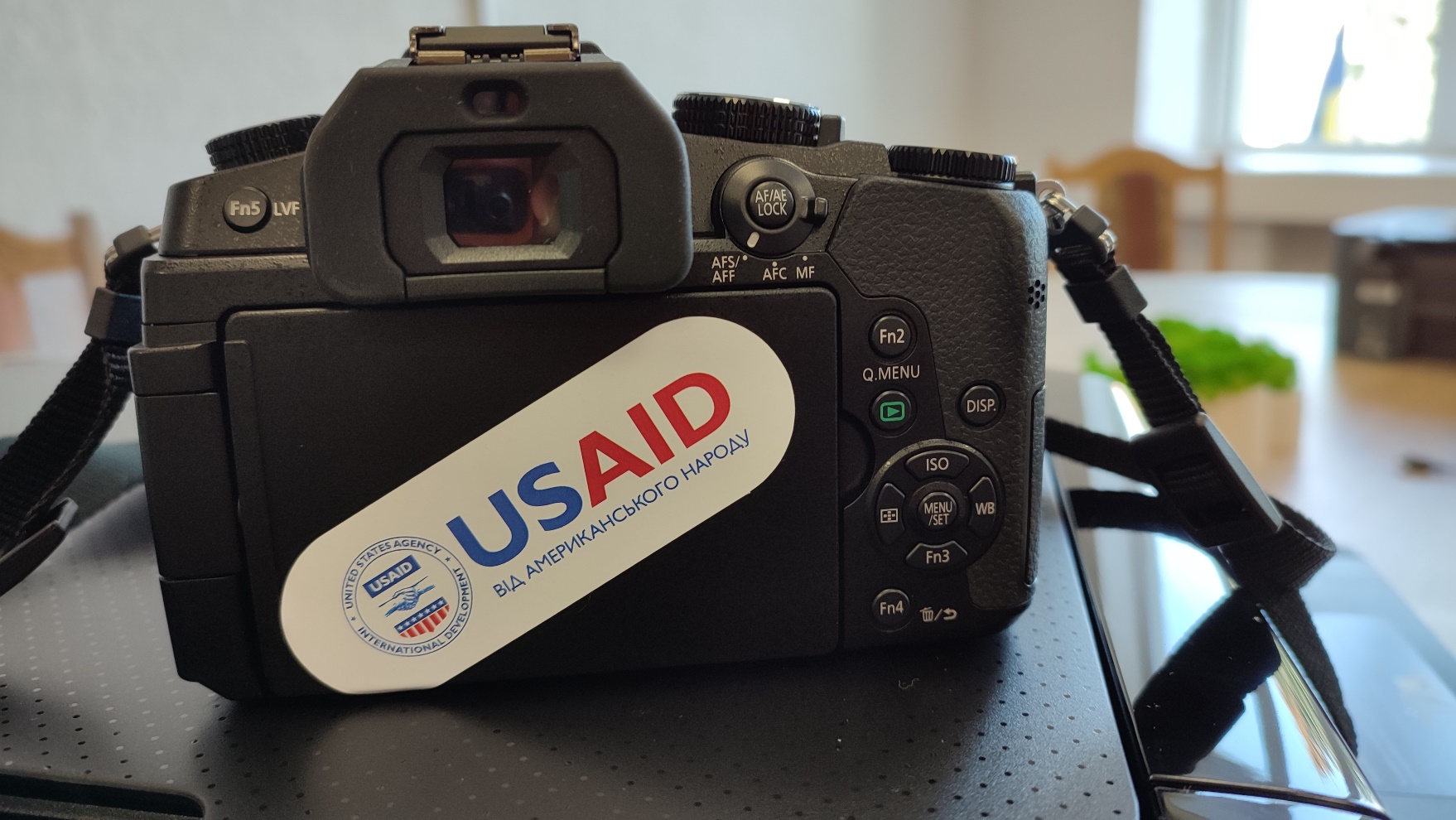 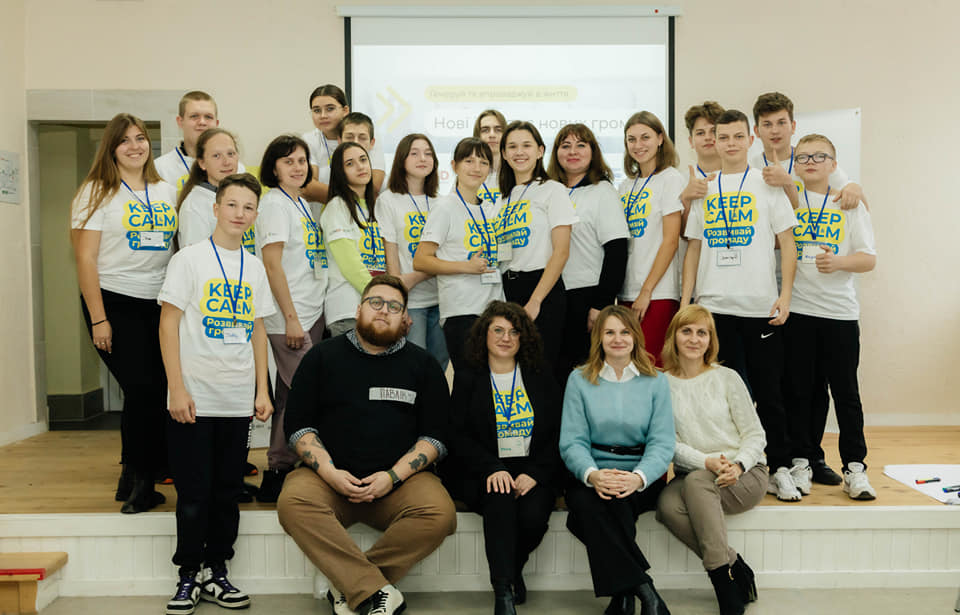 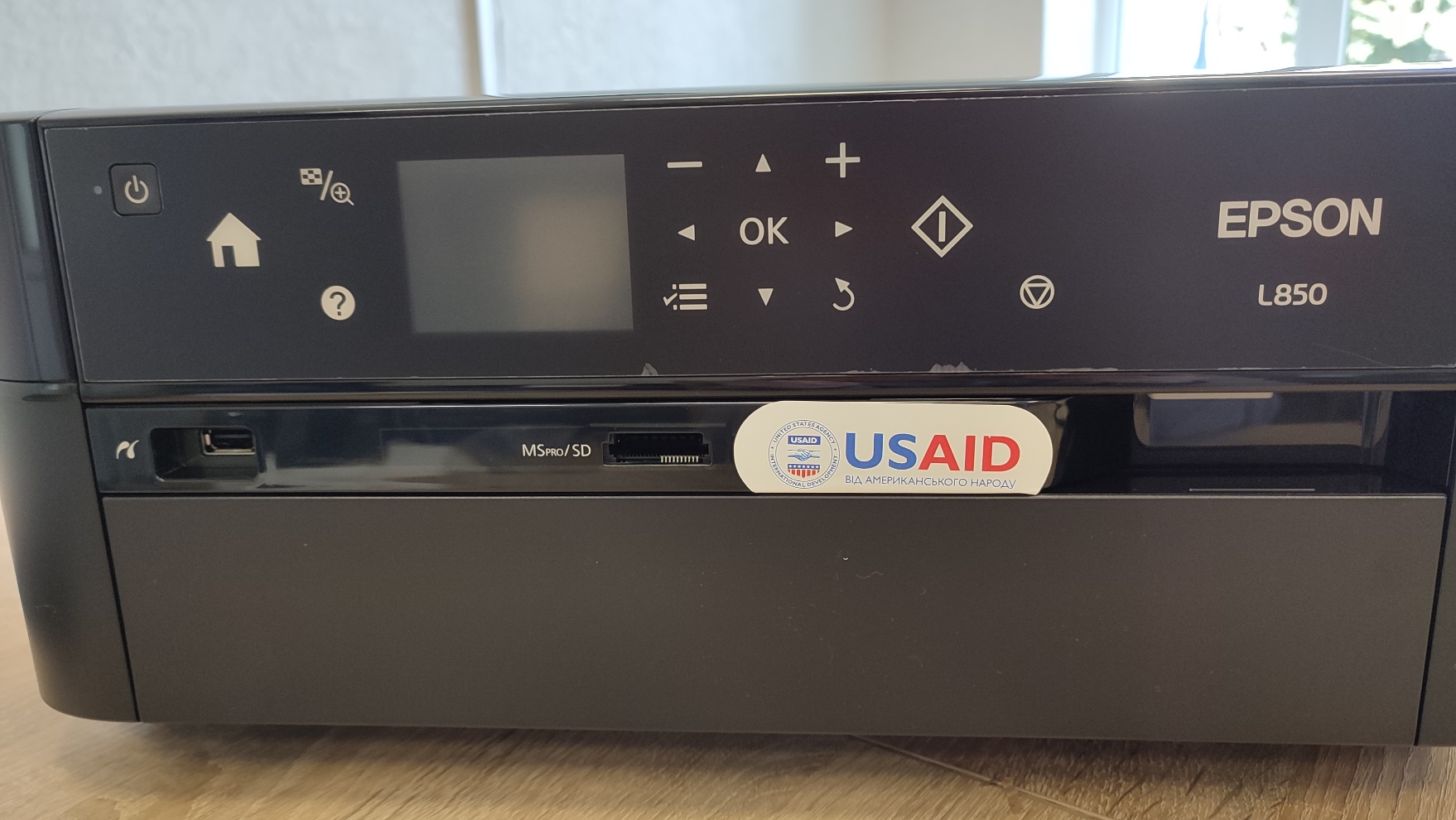 Разом до перемоги
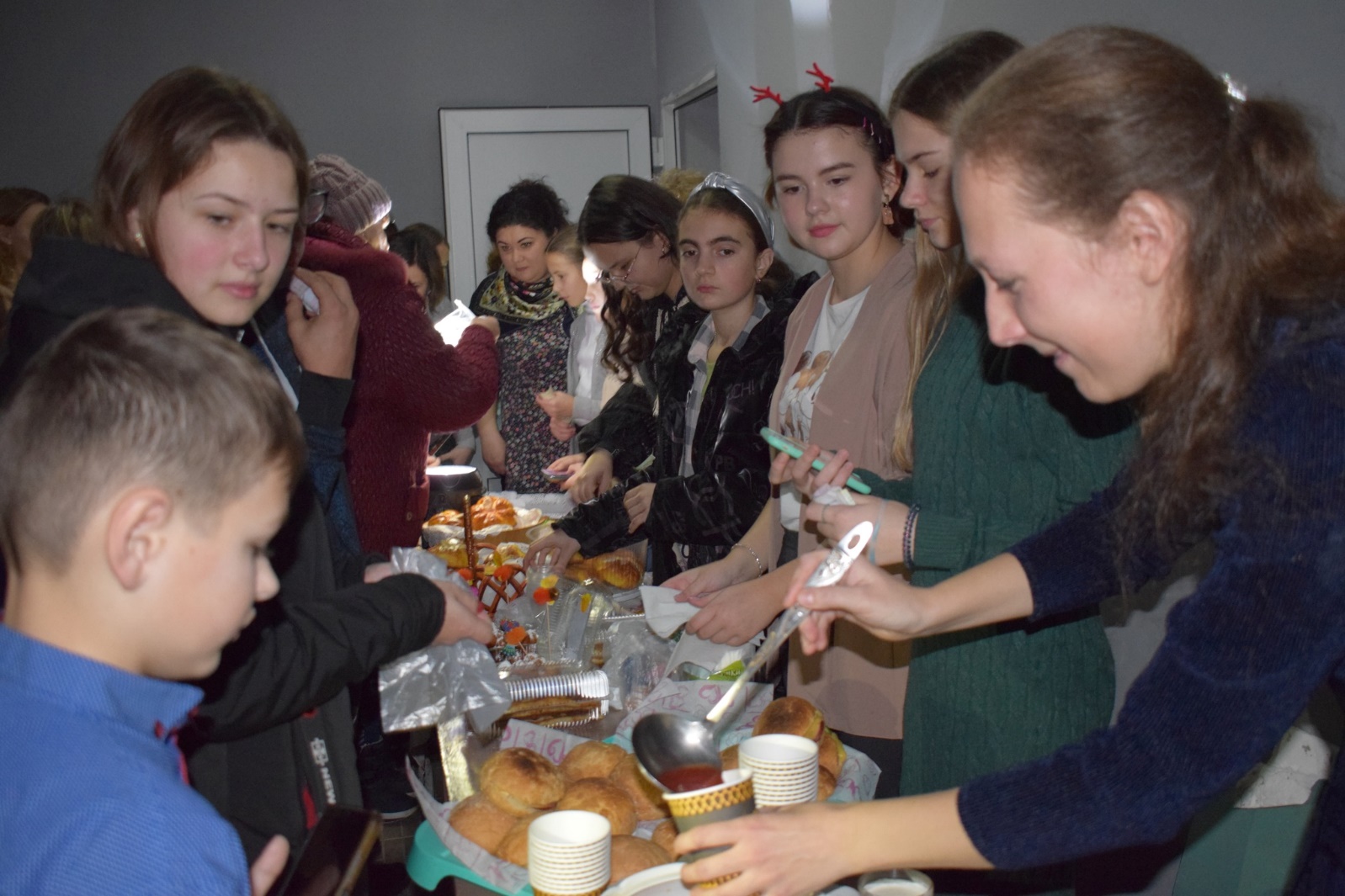 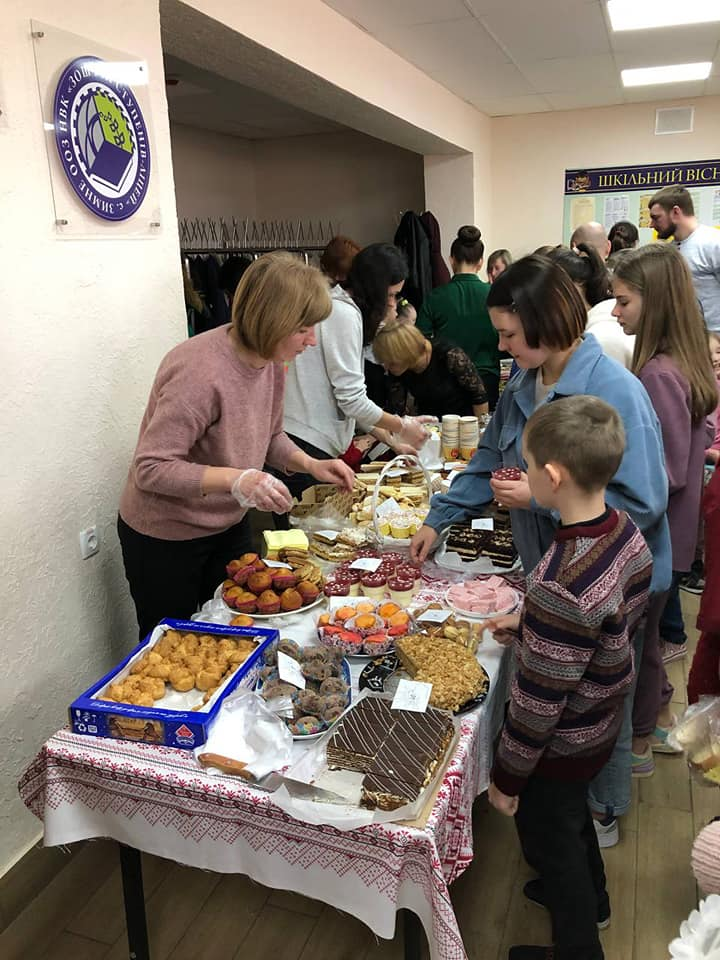 Разом до перемоги
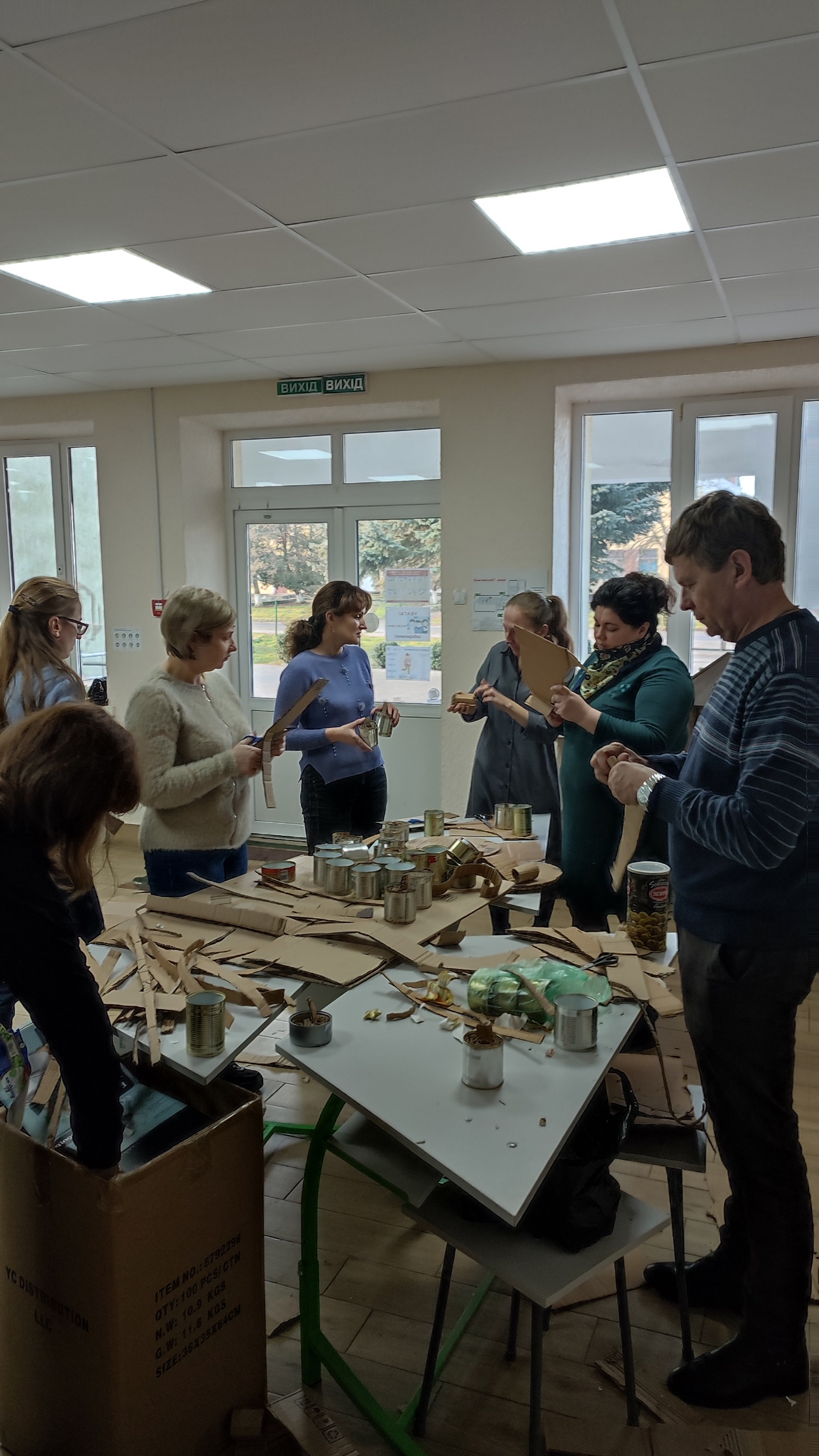 Разом до перемоги
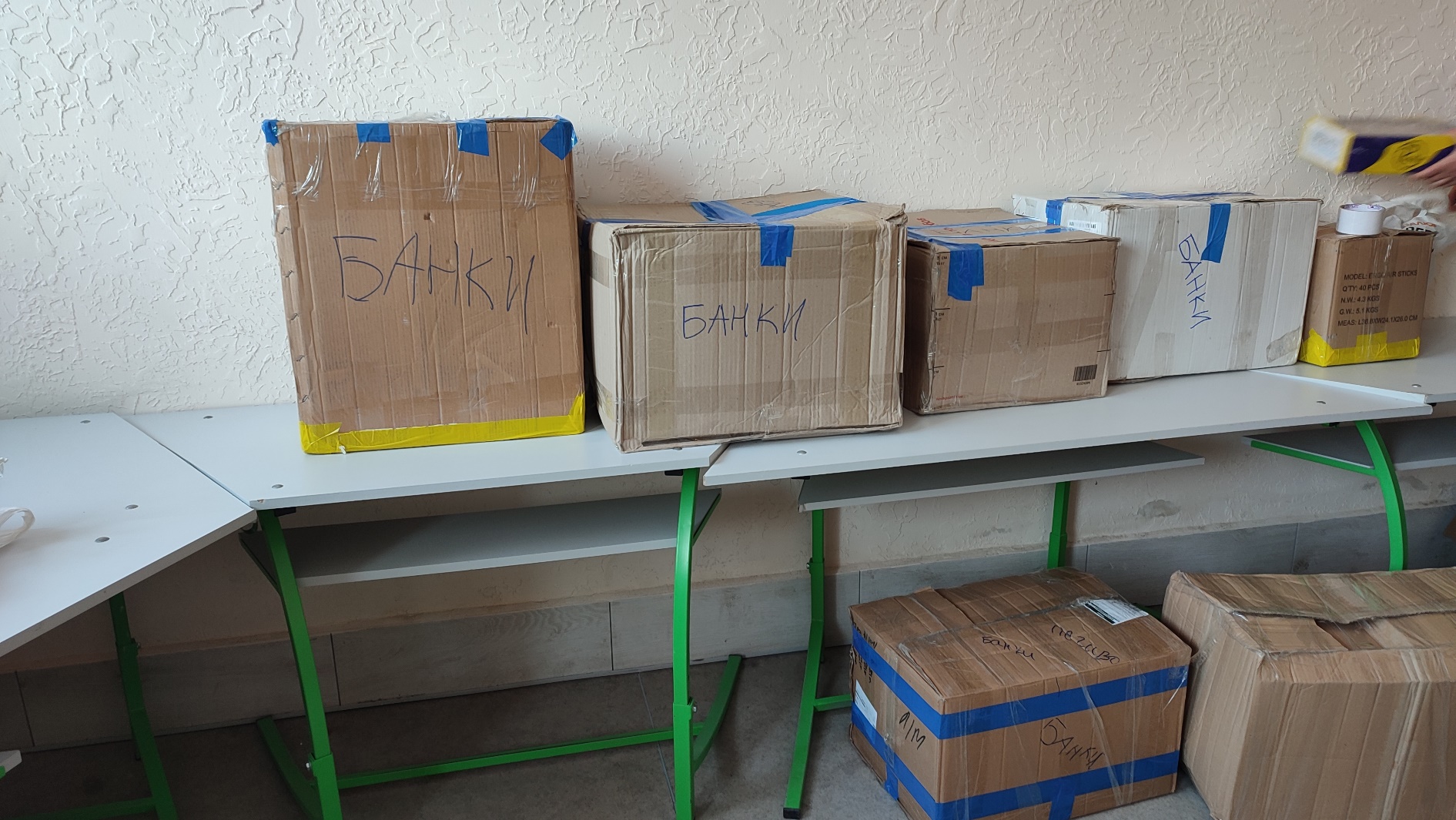 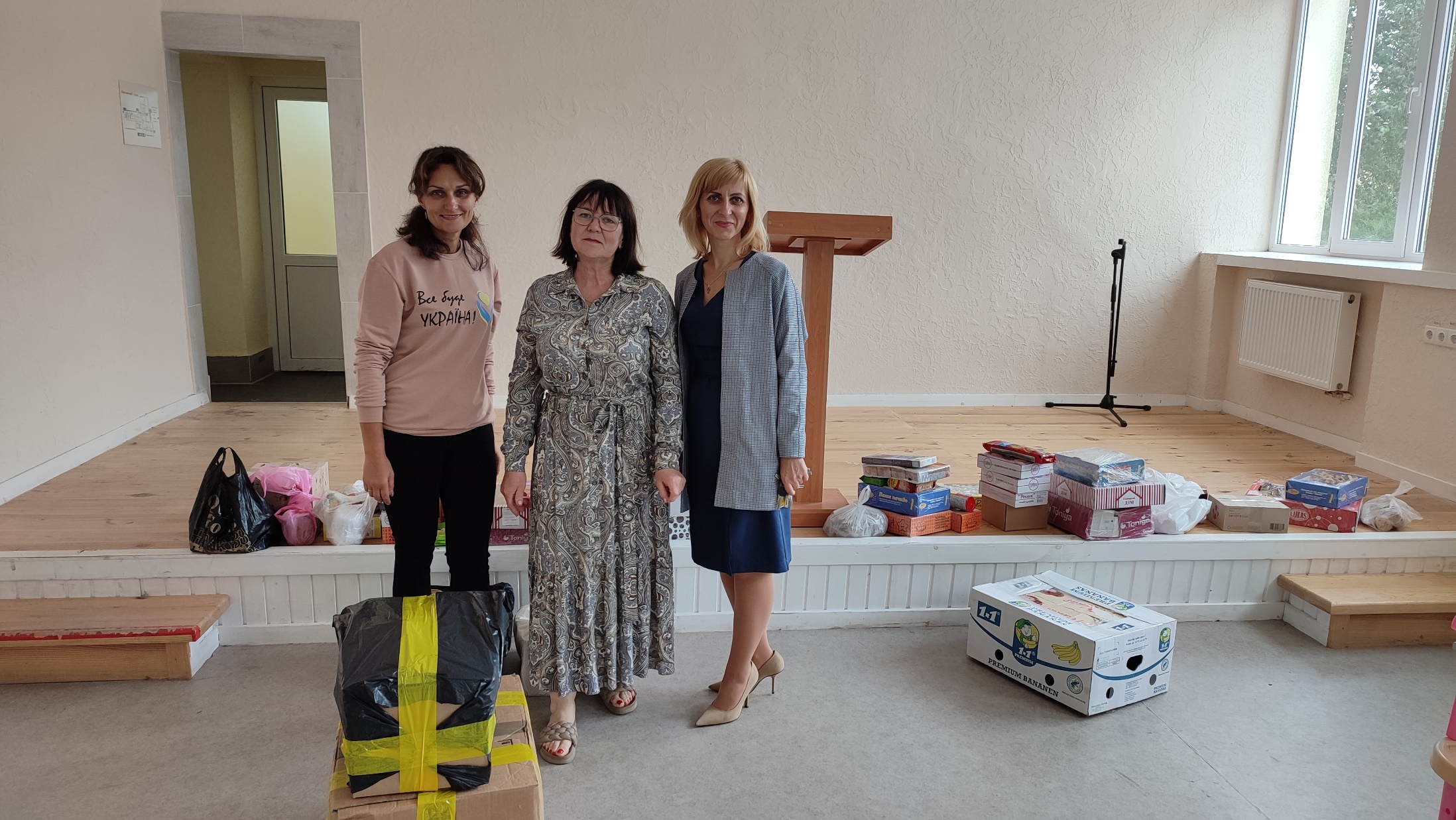 Разом до перемоги
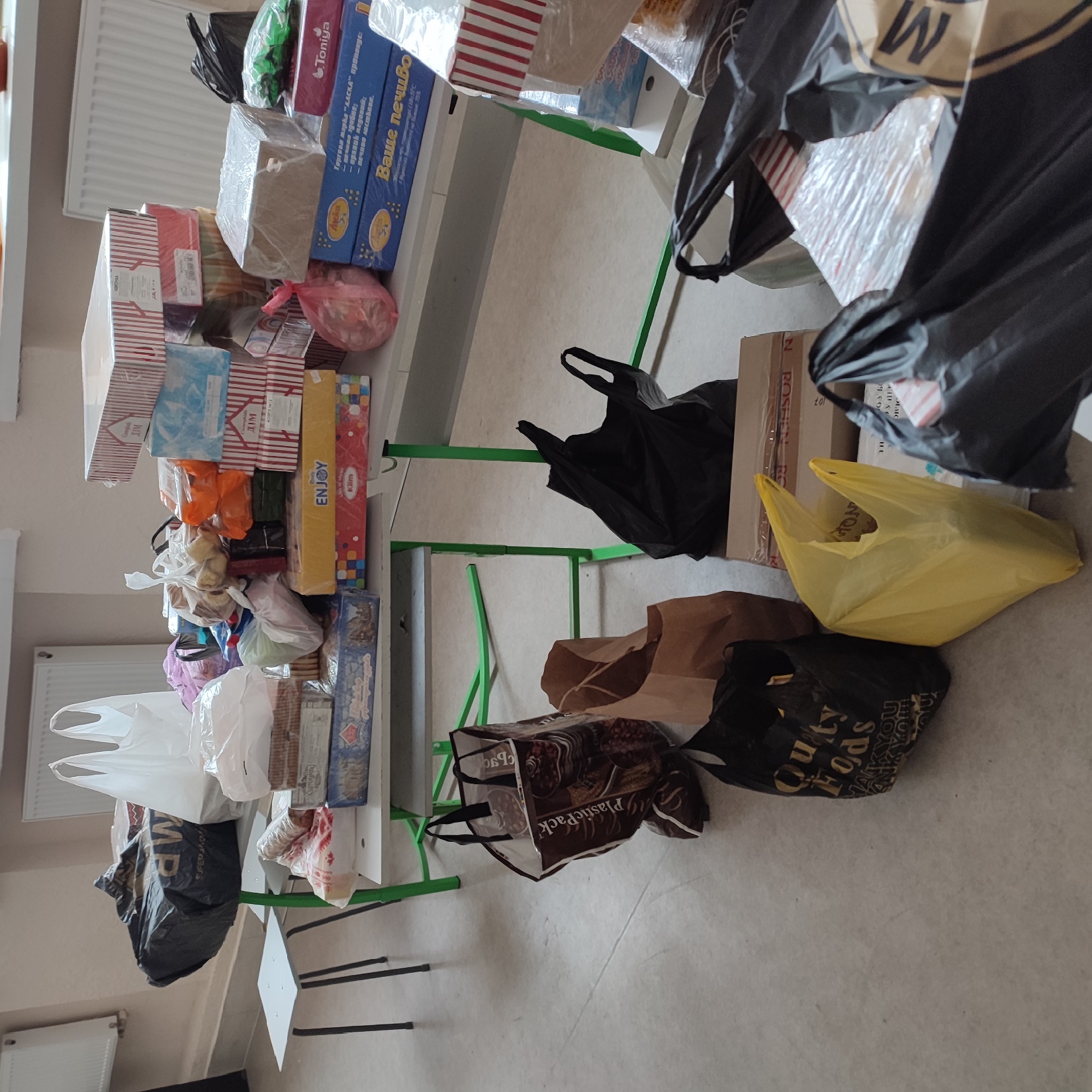 Разом до перемоги
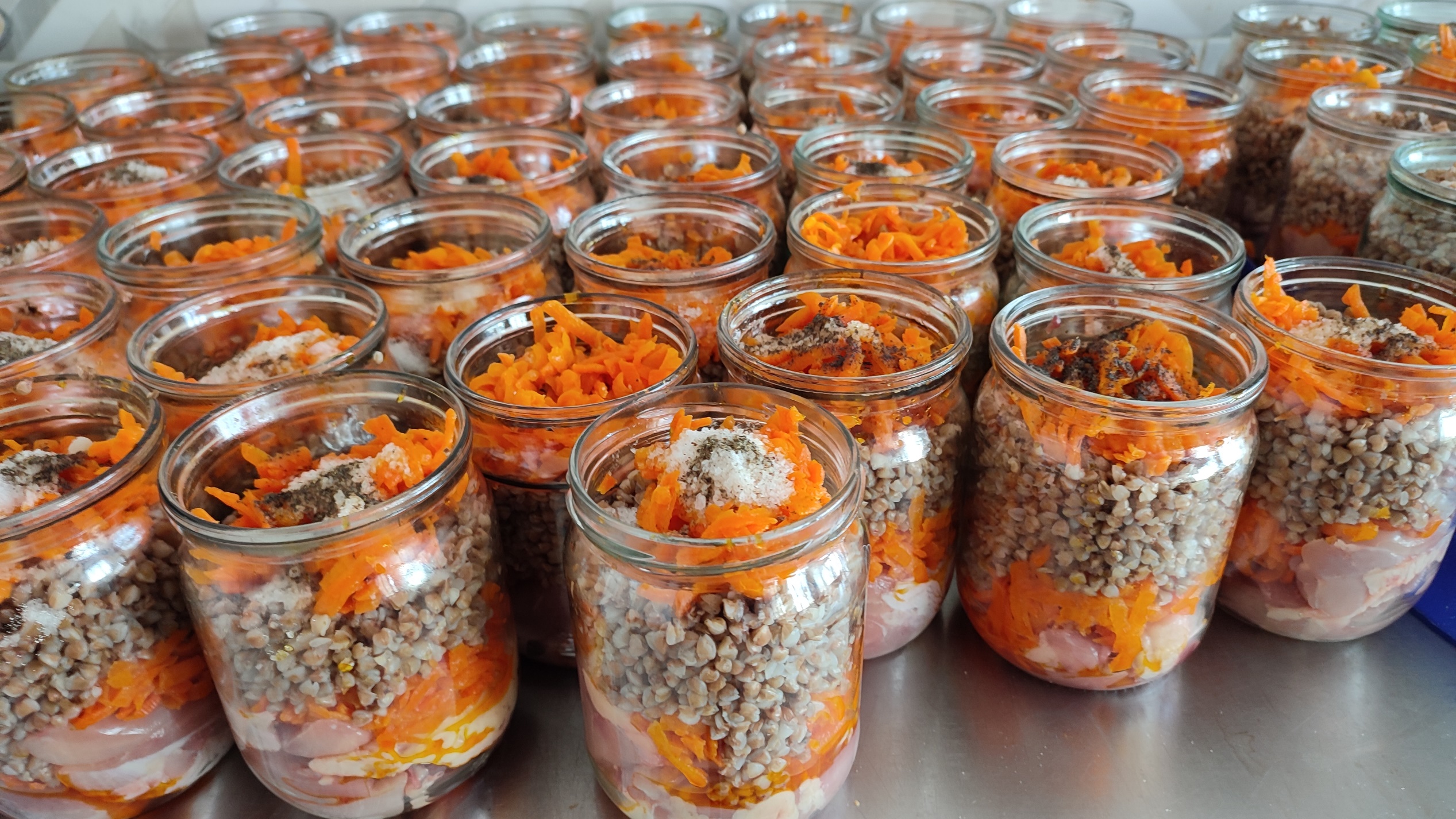 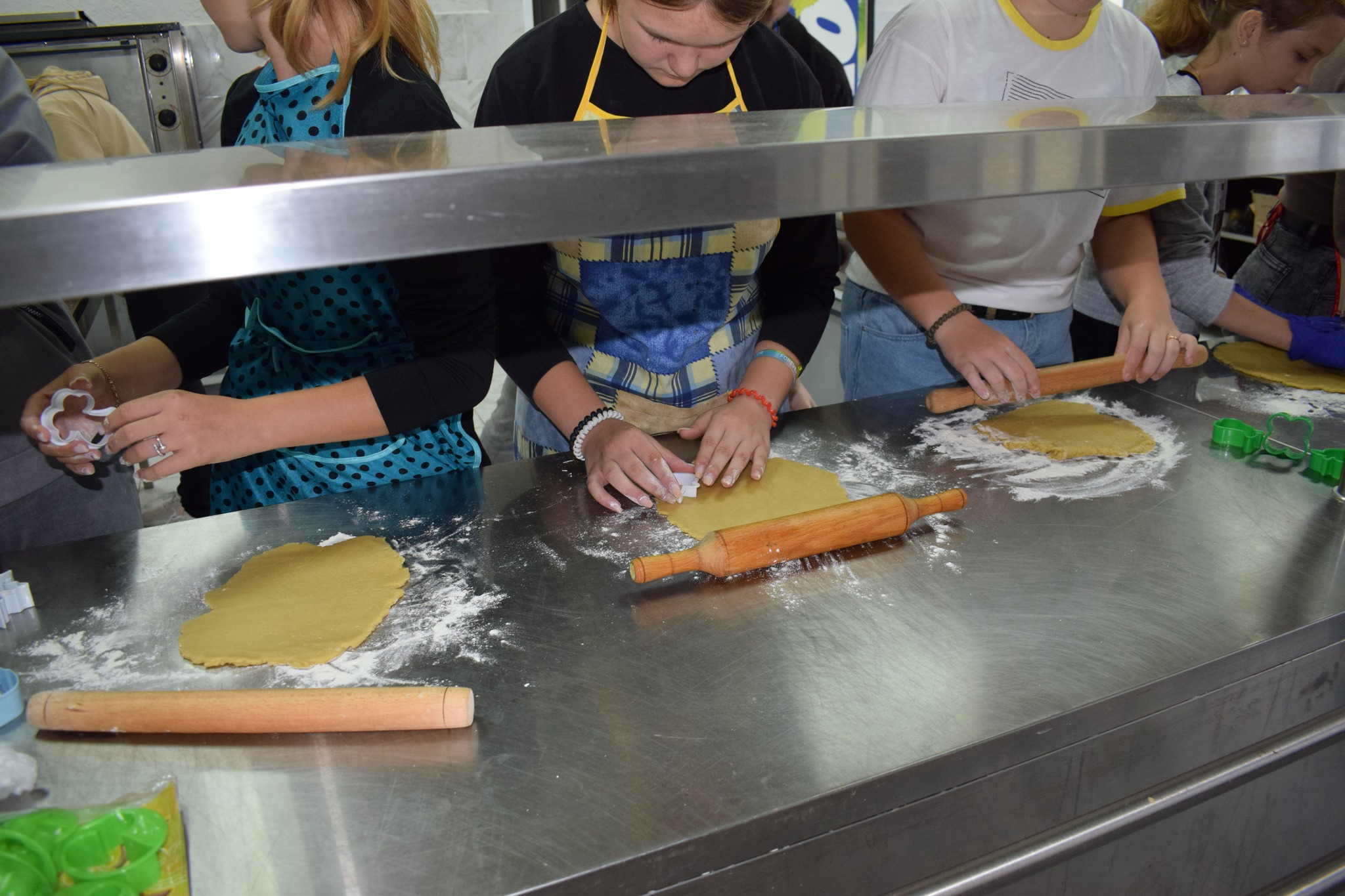 Пріоритетні напрямки на 2023-2024 навчальний рік